危機管理講習
（2020年１１月５日）
危機管理室とは？
危機管理室設置目的
目的
危機・トラブルへの
適正対処と未然防止
17期GOAL状態（目標）
５０億規模の会社における危機管理体制の構築・運用
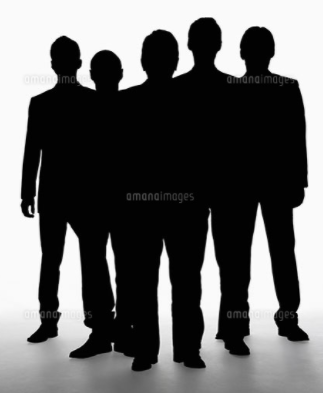 危機管理室
構成メンバー
５部門長で構成
どの様な活動をしているのか？
重要度
（高）
火災
天災
人命・会社存続
食中毒
金銭
不正
安全・健康
損失額（規模）大
ハラスメント
頻度
（少）
予約
ミス
頻度
（多）
会社の信頼・風評
会計
ミス
個人の信頼・風評
重要度
（低）
数年に１回
レベル
何十年に１回
レベル
年１回レベル
月１回レベル
重要度
（高）
危機管理で備えるべき範囲
重要度が高いもの
火災
天災
人命・会社存続
食中毒
金銭
不正
安全・健康
損失額（規模）大
ハラスメント
頻度
（少）
予約
ミス
頻度
（多）
会社の信頼・風評
会計
ミス
個人の信頼・風評
重要度
（低）
数年に１回
レベル
何十年に１回
レベル
年１回レベル
月１回レベル
重要度
（高）
危機管理で備えるべき範囲
頻度が
高い
もの
火災
天災
人命・会社存続
食中毒
金銭
不正
安全・健康
損失額（規模）大
ハラスメント
頻度
（少）
予約
ミス
頻度
（多）
会社の信頼・風評
会計
ミス
個人の信頼・風評
重要度
（低）
数年に１回
レベル
何十年に１回
レベル
年１回レベル
月１回レベル
年間スケジュール
店長会後
管理者全員
本部含
店長会後
管理者全員
本部含
イントラ系
天災・人災
（台風・自身・火災等）
営業部
部門
精査
部門
精査
講習
講習
現場トラブル
（予約ミス等）
営業部
部門
精査
部門
精査
講習
講習
食品
（食中毒等）
商品
部門
精査
部門
精査
講習
講習
部門
精査
S
C
系
管理部
金銭不正
部門
精査
講習
講習
部門
精査
ハラスメント
部門
精査
管理部
講習
講習
その他
長谷部
危機管理室報告
報告
報告
報告
報告
案件対応
各部
危機管理講習のPROGRAM
❶衛生管理に関して（商品部）
❷ハラスメント講習（管理部）
❸金銭管理に関して（管理部）
❹トラブル対応に関して（営業部）
危機管理講習のPROGRAM
❶衛生管理に関して（商品部）
❷ハラスメント講習（管理部）
❸金銭管理に関して（管理部）
❹トラブル対応に関して（営業部）
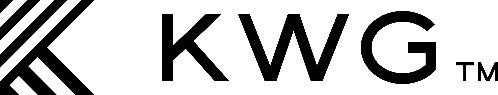 商品統括
Product control Team
食中毒対策
ⅰ
食中毒予防の3原則
付けない
・手洗い
・まな板使い分け
・傷口からの感染
増やさない
・温度（冷蔵保管）
・湿度（水分）
・栄養素（食材の栄養素）
やっつける
・加熱（中心温度75℃以上1分以上の加熱調理）
・冷凍（－20℃以下で24時間以上＊寄生虫などが死滅）
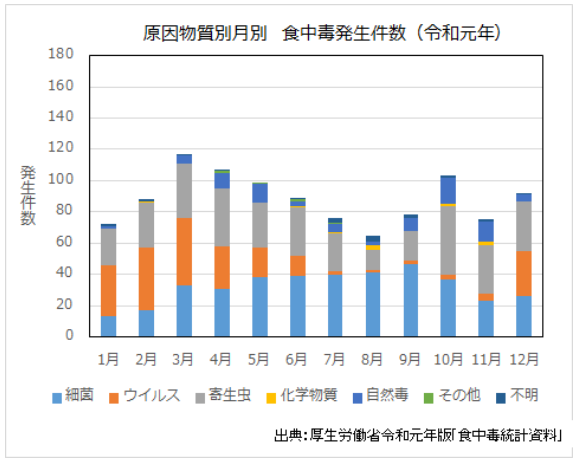 ウィルス性食中毒
・ノロウィルス
細菌性食中毒
・カンピロバクター
・サルモネラ
・腸炎ビブリオ
・黄色ブドウ球菌
・O-157
自然毒・寄生虫食中毒
・アニサキス
・毒キノコ
・スイセン
乾燥しウィルスが蔓延しやすい11月以降
湿気の多く細菌が繁殖しやすい梅雨時期
ⅱ
ウィルス性食中毒（11月～4月）
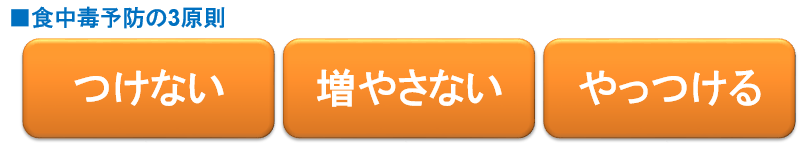 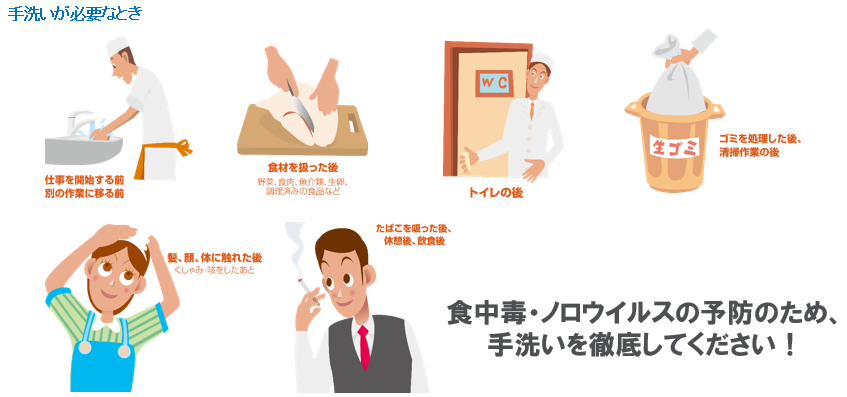 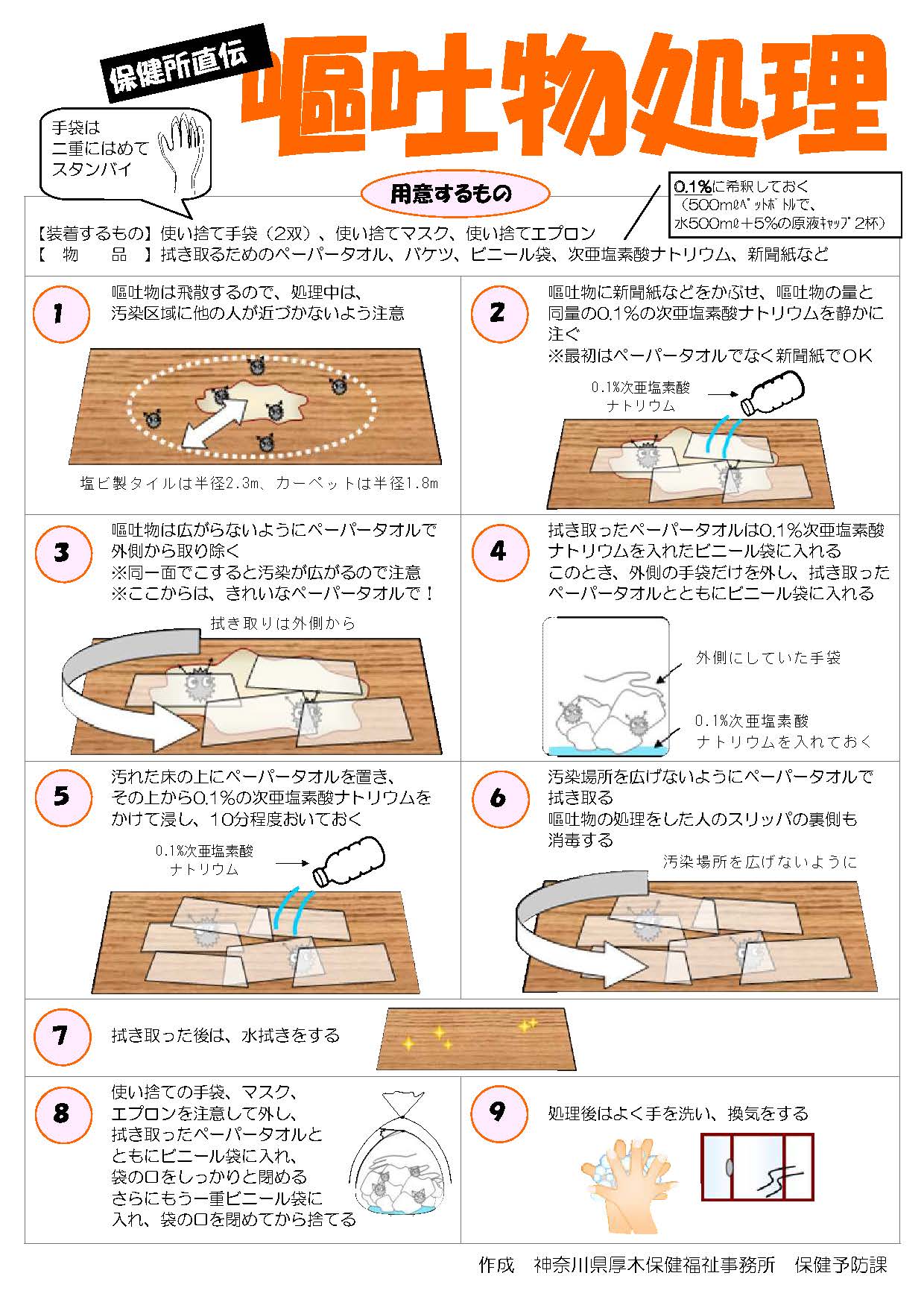 ボトルに水600mlと食添ブリーチEを10ml入れ、食添ブリーチE 1,000ppm（60倍）溶液をつくる。
ⅱ
ウィルス性食中毒（11月～4月）
①　調理に従事しないメンバーがなるべく行う
②　必ず衛生手袋を着用し、使用したタオル等は全て袋に入れ、
　　縛ってから廃棄する
③　嘔吐の在った箇所は食添ブリーチで消毒
④　処理後にしっかりと手洗いを行い、アルコール消毒をして
　　業務復帰する
＊詳細は衛生マニュアル参照
ⅲ
体調不良者の管理
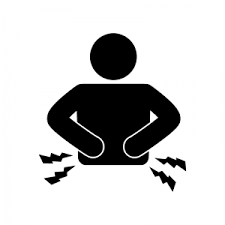 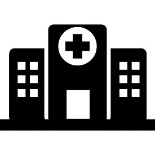 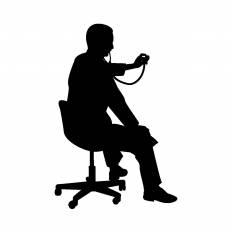 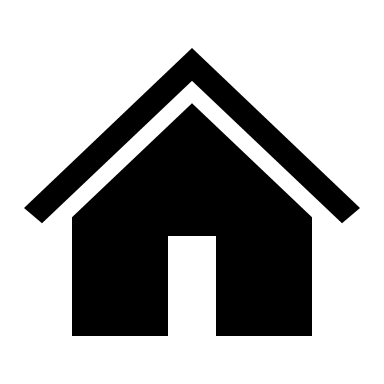 体調不良
病院で診察
医師の判断
現場復帰
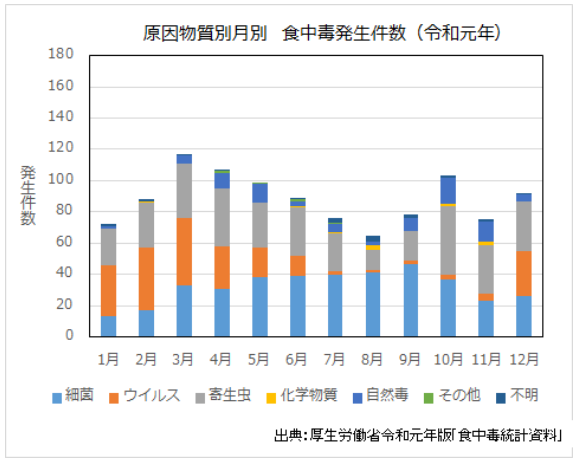 ウィルス性食中毒
・ノロウィルス
細菌性食中毒
・カンピロバクター
・サルモネラ
・腸炎ビブリオ
・黄色ブドウ球菌
・O-157
自然毒・寄生虫食中毒
・アニサキス
・毒キノコ
・スイセン
乾燥しウィルスが蔓延しやすい11月以降
湿気の多く細菌が繁殖しやすい梅雨時期
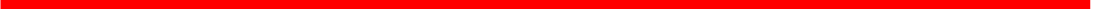 ⅳ
細菌性食中毒（5月～10月）
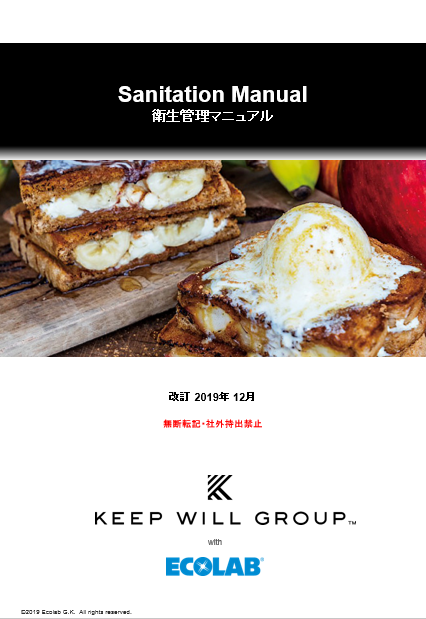 衛生管理マニュアルの見直し
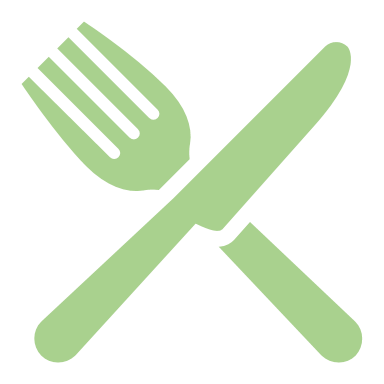 変更点の共有
1
テイクアウトルールの標準化
2
庫内の保管場所ルール変更
3
禁止事項の確認
4
食中毒ガイドラインの確認
5
C-1チェック項目の変更
１
テイクアウトルールの標準化
ⅰ：野菜の消毒洗浄
■テイクアウトに関わらず、全ての野菜の消毒洗浄をルール化します
・各店の野菜洗浄シンクのサイズに合わせた希釈量を貼り出し共有
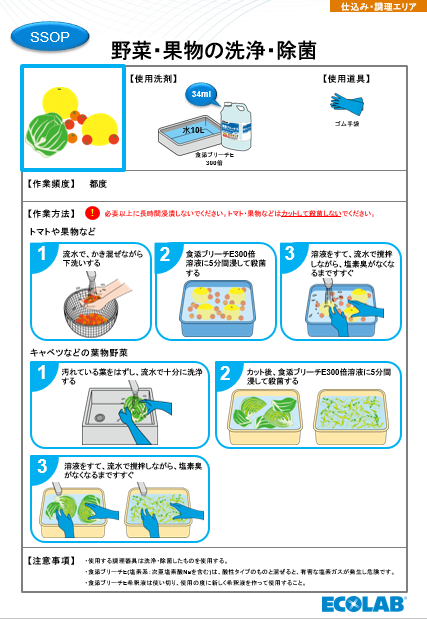 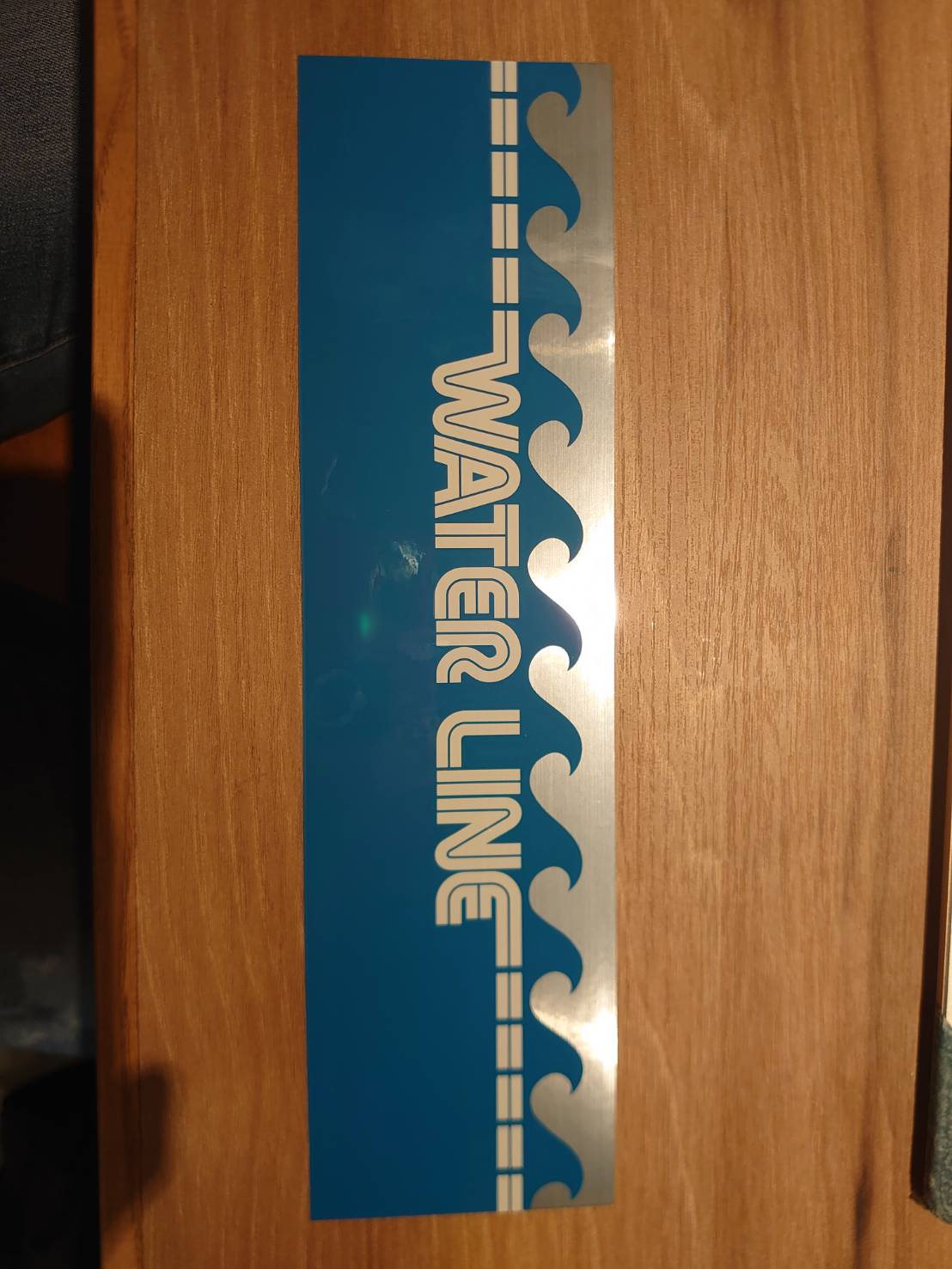 ・毎回同じ水量になるように「ここまで→シール」を張り付け
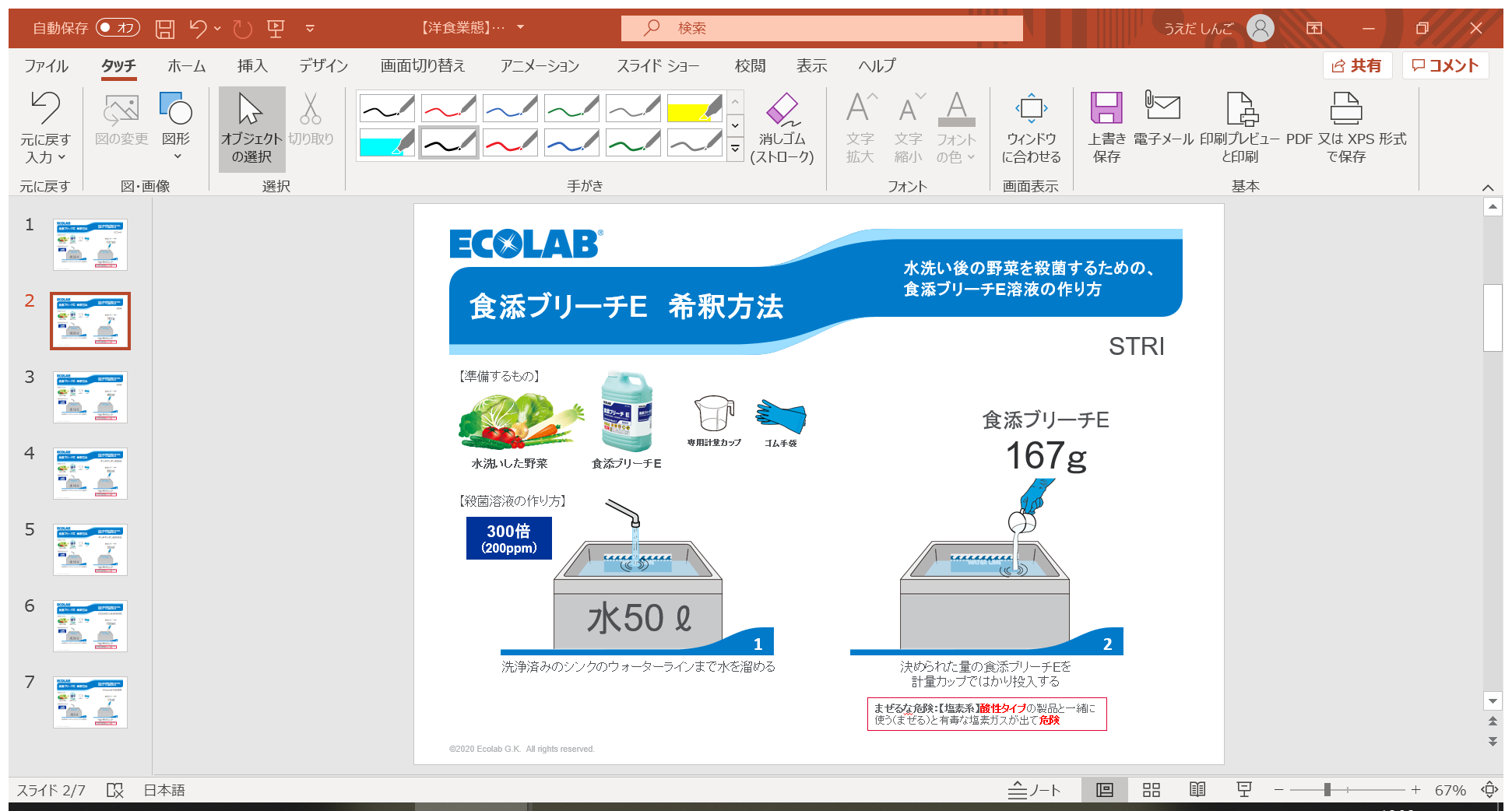 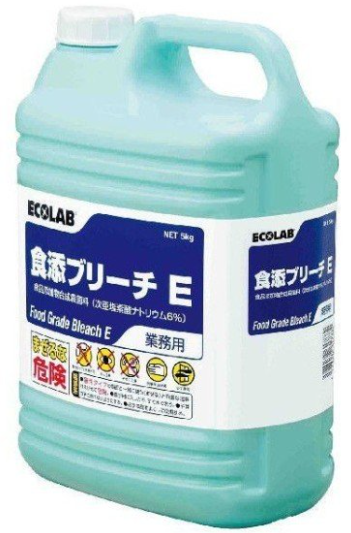 ☞Point
　
　・誤飲を防ぐ為、漂白剤は「食添ブリーチE」のみ使用可能
　　＊それ以外は使用禁止
１
ⅰ：野菜の消毒洗浄
テイクアウトルールの標準化
【事例共有】
▼LG町田　食中毒疑惑
❶9月17日に町田保健所から、9月6日に飲食をされたお客様が食中毒の疑いがあるとの連絡が入り、
　翌、18日に立ちあり検査に入るとの事。
　露木より、現場指示を出す

❷9時30分より保健所立ち入り検査、拭き上げ検査（厨房内・WC）、検食、聞き取り検査が行われる
　当日のヒアリングによりO－157の疑いだという事が判明する。
　9月6日当日の全ての店舗従事者は検便を提出する事となる。

❸検査結果待ち　
　⇒・検便検査陰性、
　　・ふき取り検査同一菌の確認が出来なかったが、
　　　冷蔵庫取っ手から黄色ブドウ球菌。生野菜から基準量より多い菌数が検出される。
　　　＊後日現場指導と改善確認が入る。

❹調査終了
１
テイクアウトルールの標準化
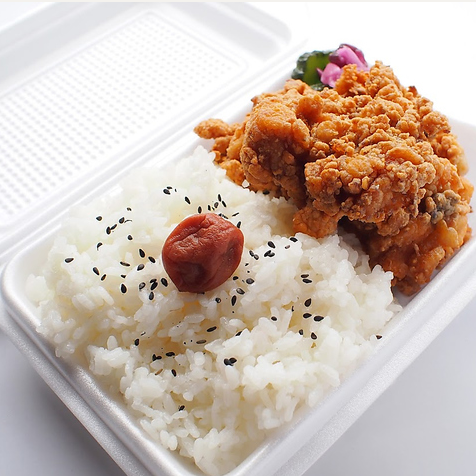 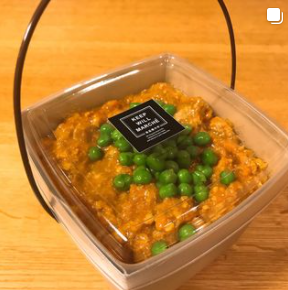 ⅱ：お弁当販売に関して
■店頭販売（KWM・薬師池44AP・鳥衛門　等）
　
　・盛り付け後、4時間を経過した商品の販売は禁止
　＊冷蔵保管（10℃帯）での保管の場合は8時間までとする
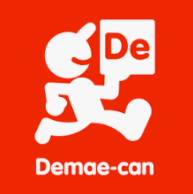 ■宅配商品（Uber・出前館・他デリバリー）
　
　・作り置き、盛り置きの禁止
　＊受注後に製造する
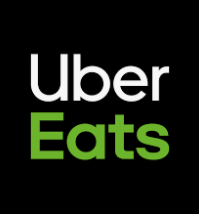 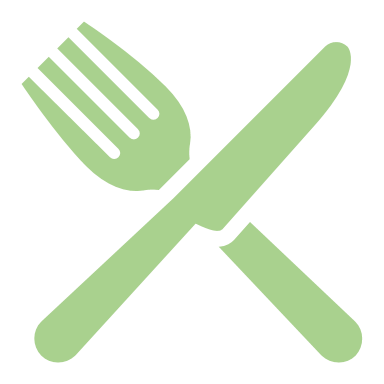 変更点の共有
1
テイクアウトルールの標準化
2
庫内の保管場所ルール変更
3
禁止事項の確認
4
食中毒ガイドラインの確認
5
C-1チェック項目の変更
2
庫内の保管場所ルール変更
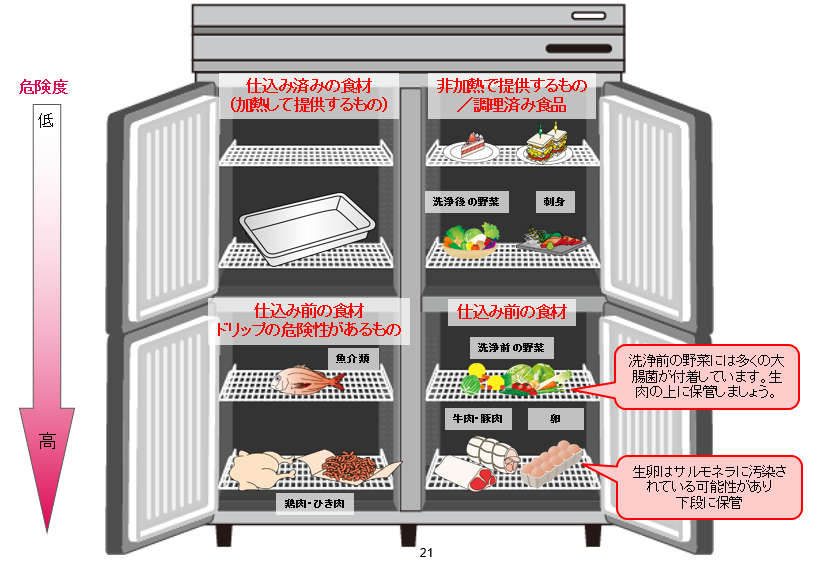 非加熱提供食材・仕込み済み非加熱食材
洗浄前野菜・仕込み済み加熱提供食材
加熱前食材（肉・魚）・卵
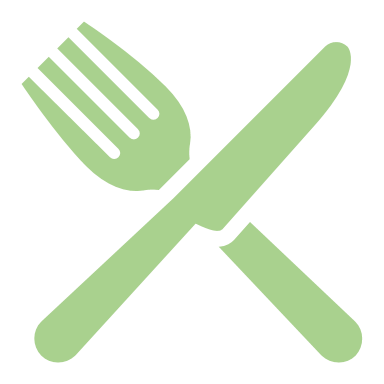 変更点の共有
1
テイクアウトルールの標準化
2
庫内の保管場所ルール変更
3
禁止事項の確認
4
食中毒ガイドラインの確認
5
C-1チェック項目の変更
3
禁止事項の確認
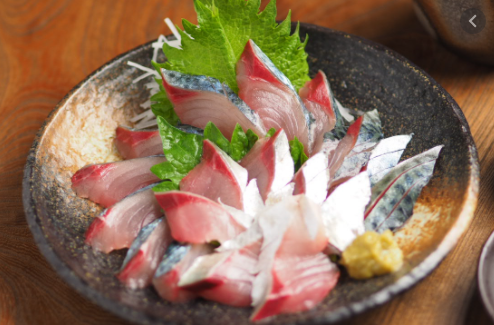 ⅰ：生サバの提供の禁止　＊アニサキス
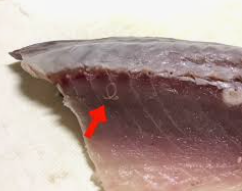 ■安全な提供方法
　
　・加熱処理（中心温度７０℃以上の加熱）
　・冷凍処理（－20℃以下で24時間以上の冷凍）
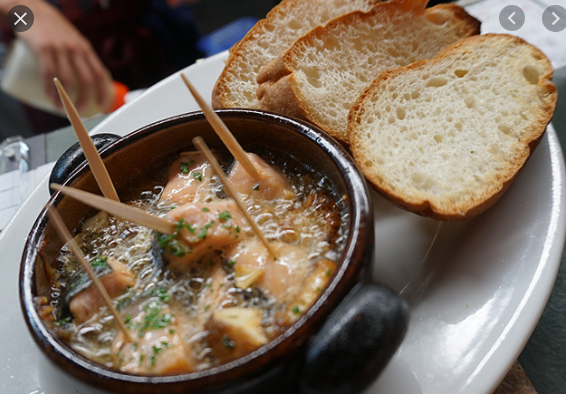 ⅱ：お客様に危険をもたらす商品の提供禁止
　　・アヒージョ/目の前炙り系メニュー
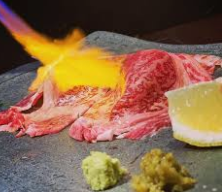 3
禁止事項の確認
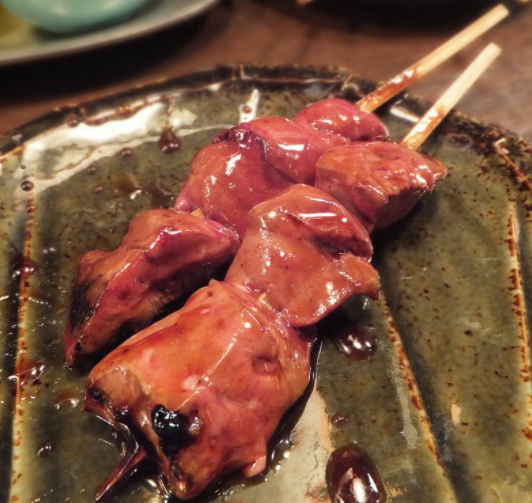 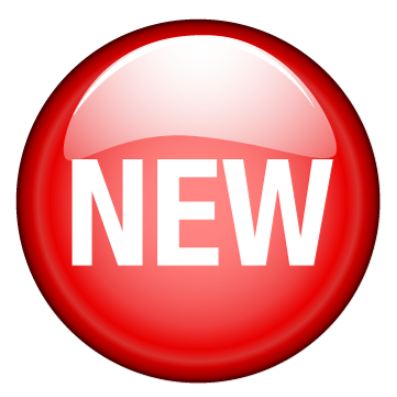 ⅲ：レバーのレア提供の禁止　＊カンピロバクター
【事例共有】
▼LG町田　食中毒疑惑
❶8月27日に6名で飲食されたお客様の内4名（大人3名お子様1名）が
腹痛（下痢）、吐き気などの症状を訴え病院にてカンピロバクターによる食中毒の疑いと診断される

❷8月23日に2名で飲食されたお客様の内1名（お子さん）が
腹痛（下痢）、吐き気などの症状を訴え病院にてカンピロバクターによる食中毒の疑いと診断される

＊共通の食事内容からレバーの可能性が大きい
☞Point
　
　美味しさ　＜　安全な食の提供（安全でおいしい料理・提供）
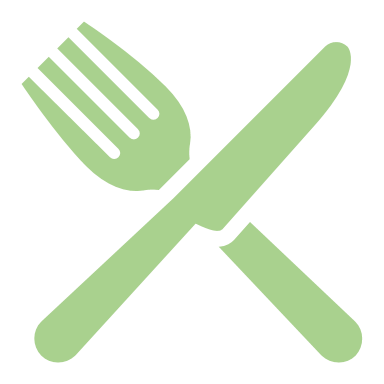 変更点の共有
1
テイクアウトルールの標準化
2
庫内の保管場所ルール変更
3
禁止事項の確認
4
食中毒ガイドラインの確認
5
C-1チェック項目の変更
4
食中毒ガイドラインの確認
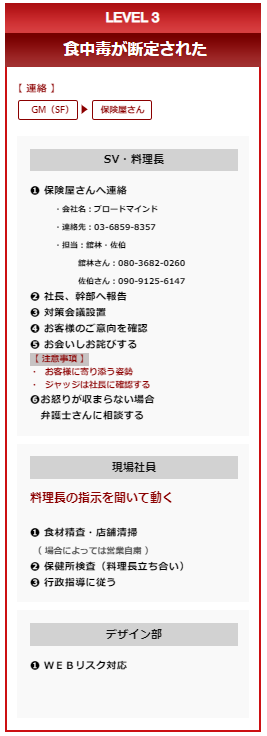 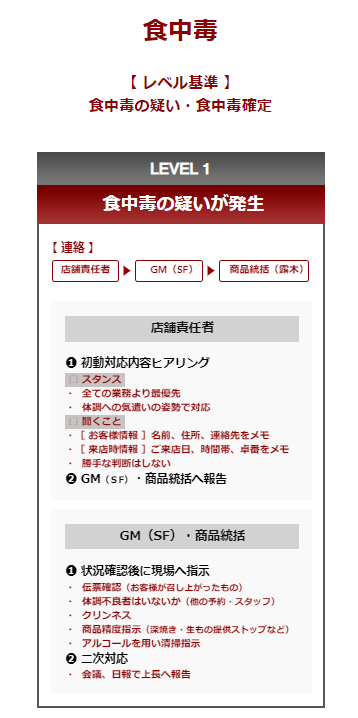 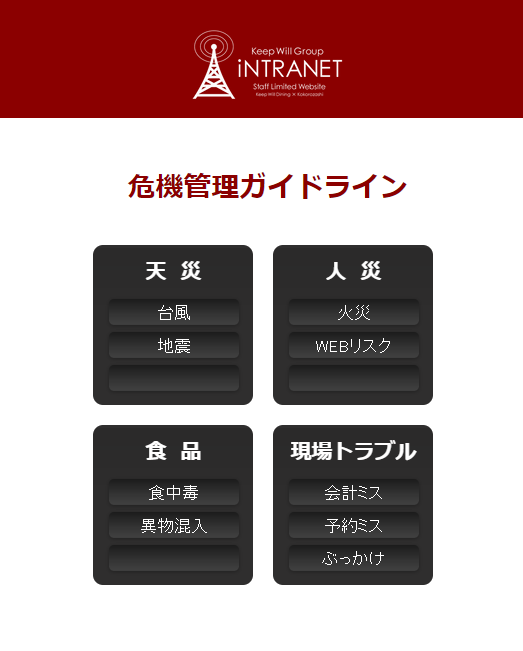 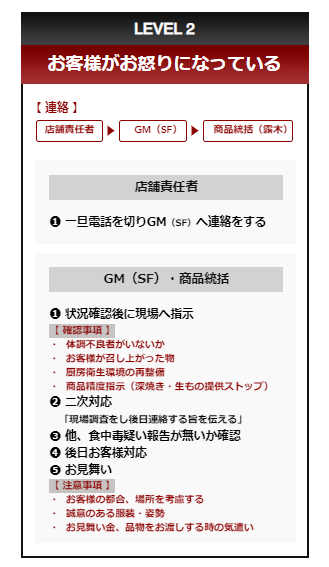 4
食中毒ガイドラインの確認
ⅰ：保険会社変更
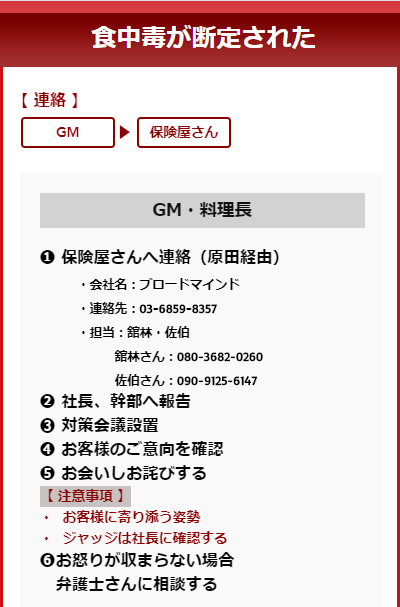 【会社名】　ブロードマインド
【連絡先】　03‐6859‐8357
【担当】　
　　　　　　　舘林：080-3682-0260
　　　　　　　佐伯：090-9125-6147
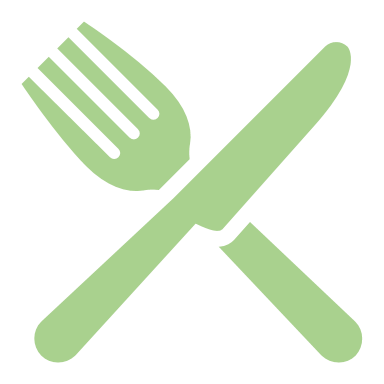 変更点の共有
1
テイクアウトルールの標準化
2
庫内の保管場所ルール変更
3
禁止事項の確認
4
食中毒ガイドラインの確認
5
C-1チェック項目の変更
5
C-1チェック項目の変更
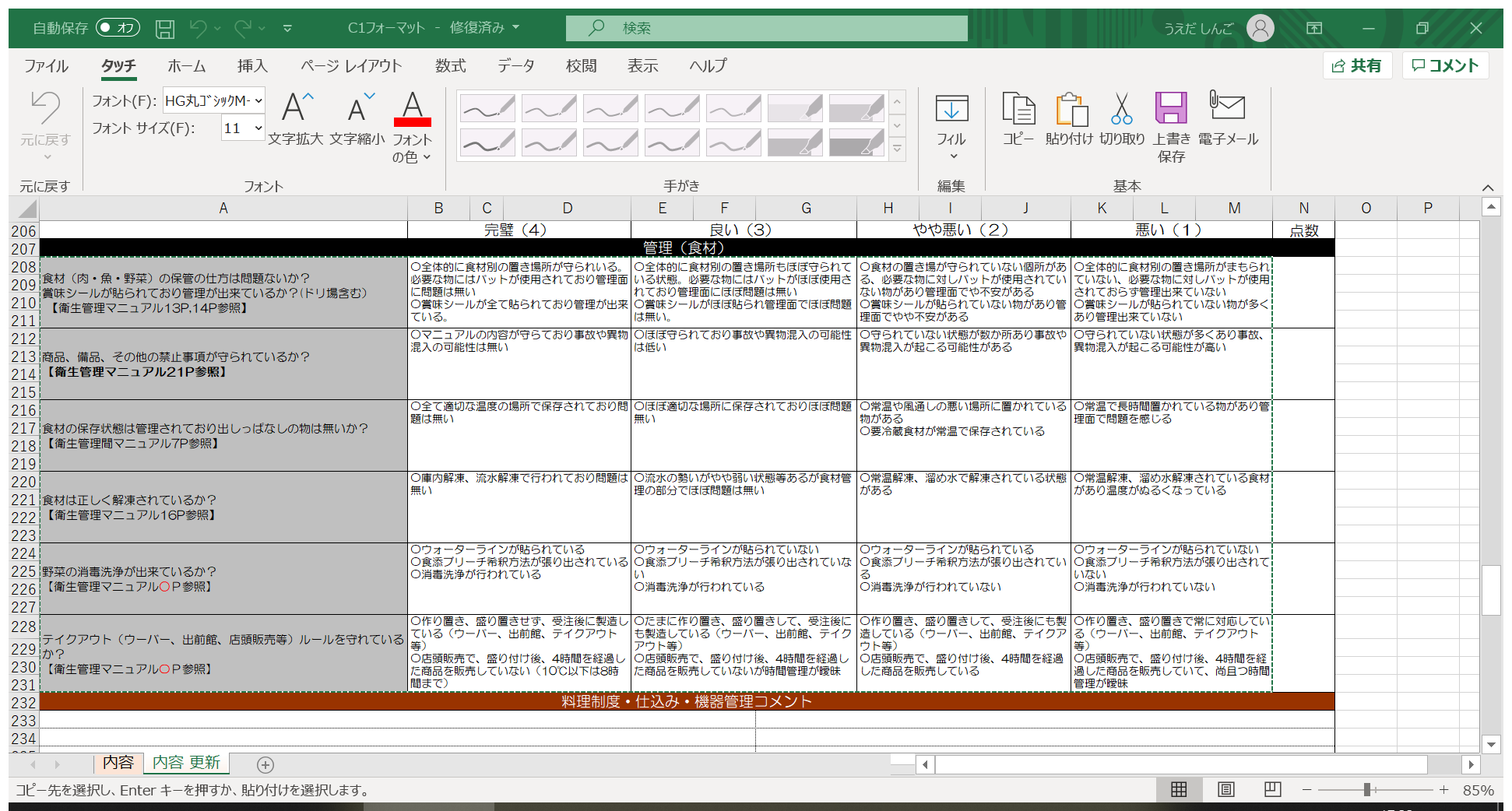 ☞Point
　インセンティブ評価連動
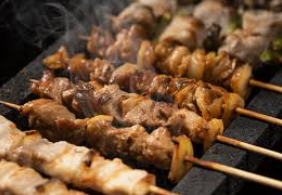 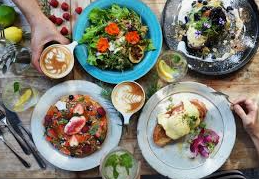 安全で
おいしい食の提供
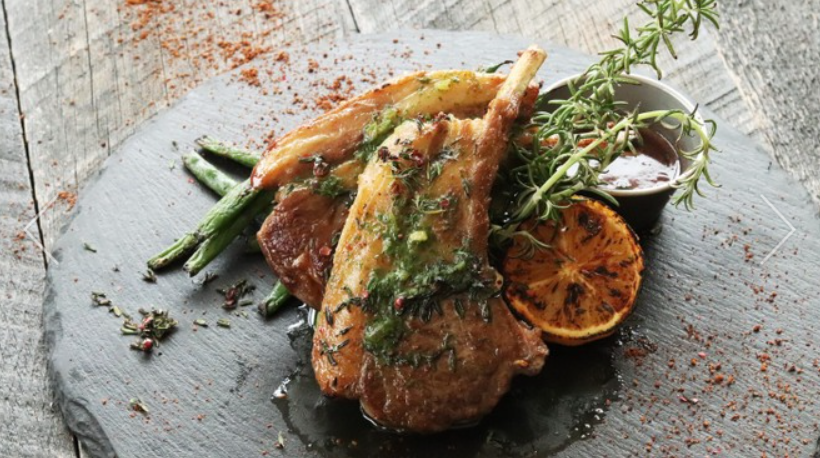 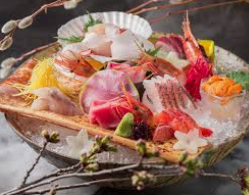 END
危機管理講習のPROGRAM
❶衛生管理に関して（商品部）
❷ハラスメント講習（管理部）
❸金銭管理に関して（管理部）
❹トラブル対応に関して（営業部）
＊動画参照
危機管理講習のPROGRAM
❶衛生管理に関して（商品部）
❷ハラスメント講習（管理部）
❸金銭管理に関して（管理部）
❹トラブル対応に関して（営業部）
直近半年の事例紹介
事例➀：売上金の私的流用
【事例共有】
【結論・対処】
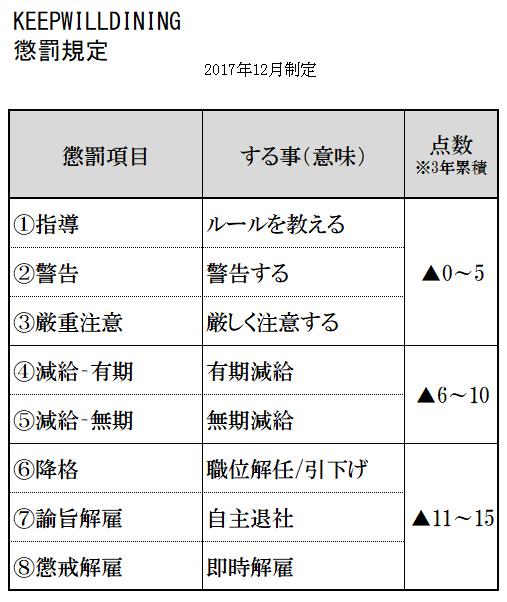 店舗責任者が売上金紛失。
「自分で何とかしたい」と直上司に相談。
店舗責任者に売上金管理を任せる。
給与や翌日売上で補填を繰り返す。
コロナによる売上減で補填が出来なくなり
この件が発覚。
私的な流用があったことが追及して行く中で判明。
＊不足金は全額補填
たとえ「すぐに戻す」意思があっても、
会社のお金を流用することは不正であり
懲罰対象となります
事例②：自動釣銭機店舗の準備金紛失
【事例共有】
【結論・対処】
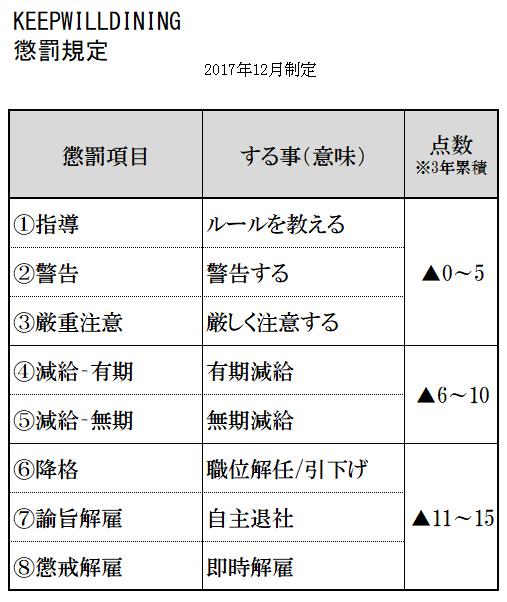 自動釣銭機の準備金保管場所のカギが破損。
破損以降もこの場所に保管を続けていたところ、金銭4.7万円が紛失。
原因はいまだに不明。不正の疑い濃厚。
＊不足金は一部、店舗責任者が補填
＊レジ下の準備金をカウントするルールがない（問題点）
事例②：自動釣銭機店舗の準備金紛失
今後、この準備金の金種表を毎日、
作成していただきます
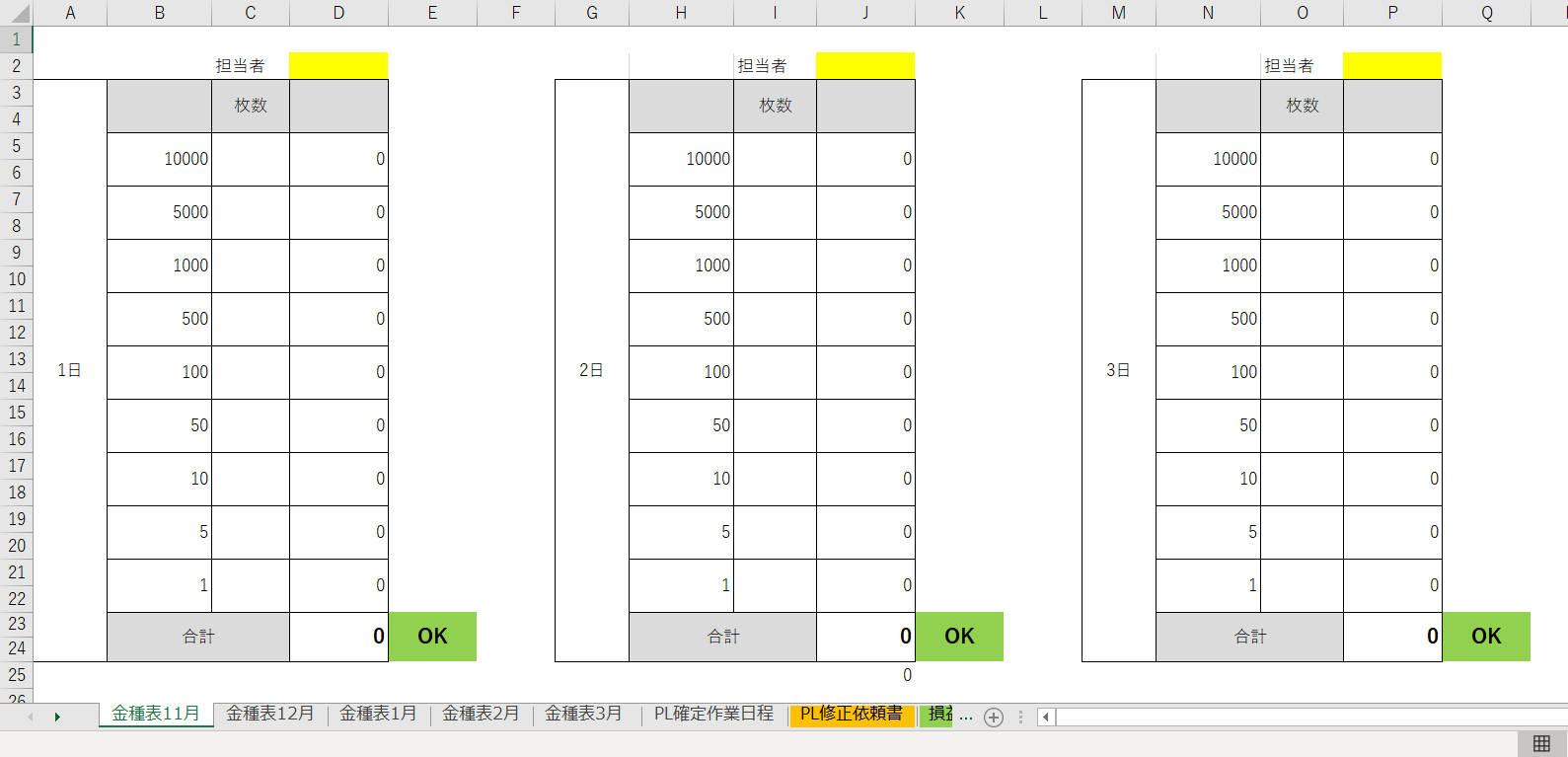 ❶金種別表の入力の徹底
❷金庫保管の徹底
END
危機管理講習のPROGRAM
❶衛生管理に関して（商品部）
❷ハラスメント講習（管理部）
❸金銭管理に関して（管理部）
❹トラブル対応に関して（営業部）
危機管理ガイドライン

～営業本部～
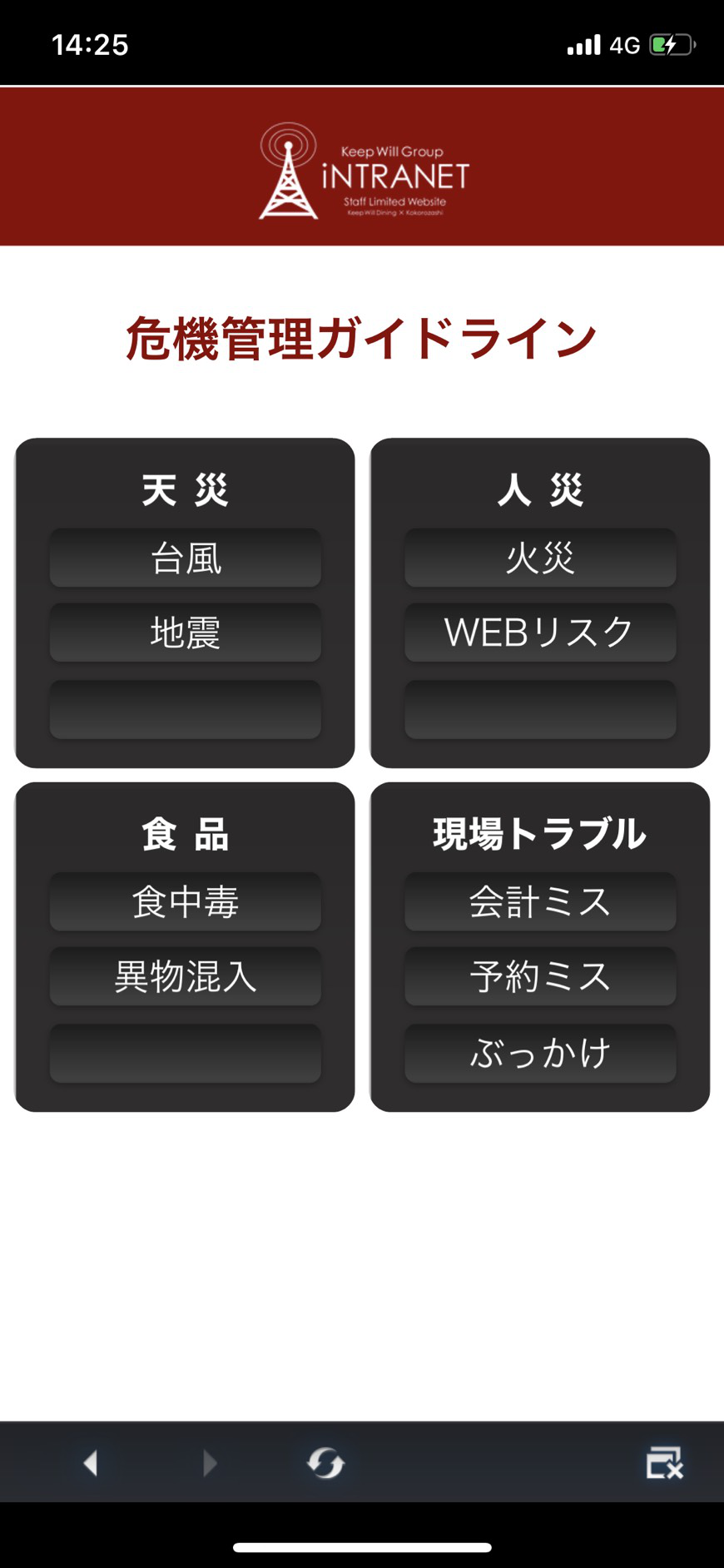 営業本部
管轄
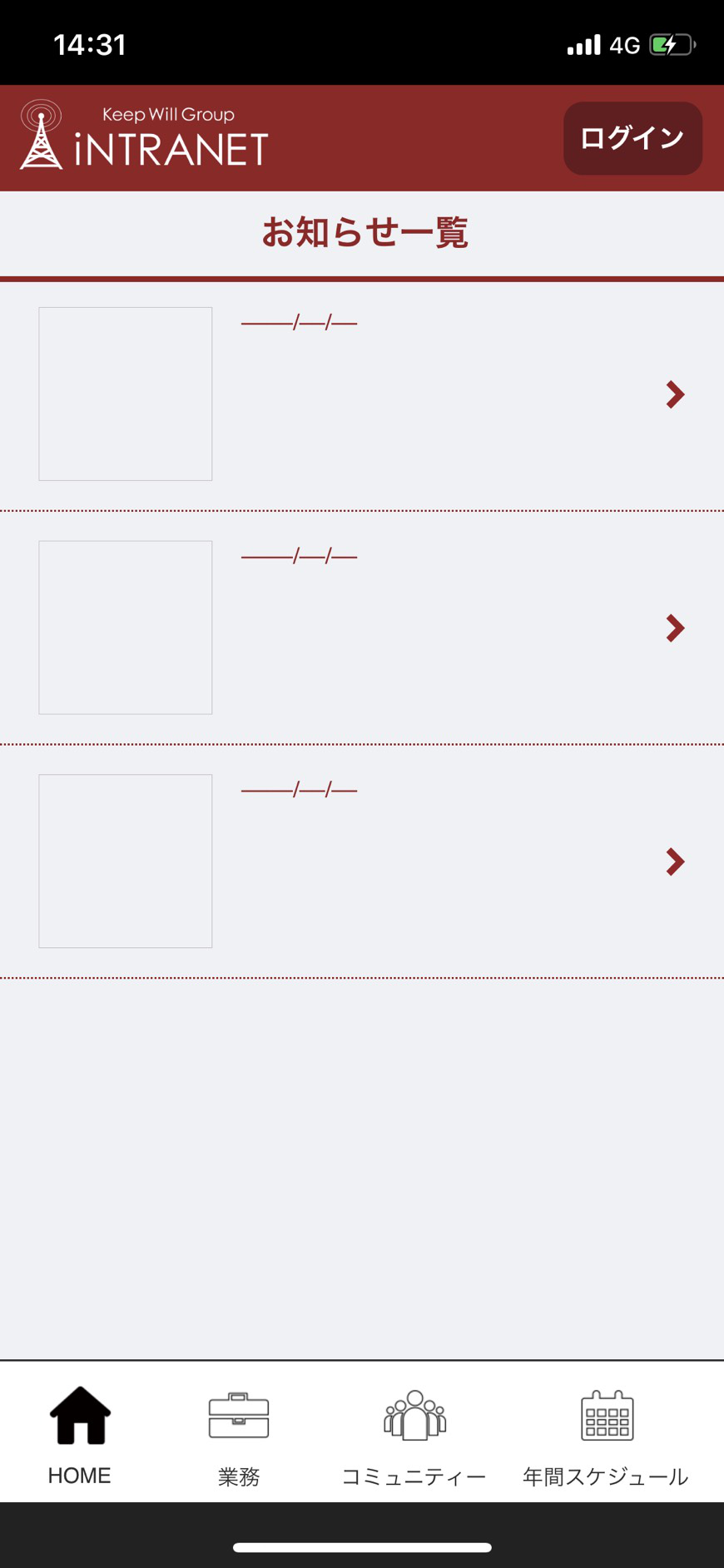 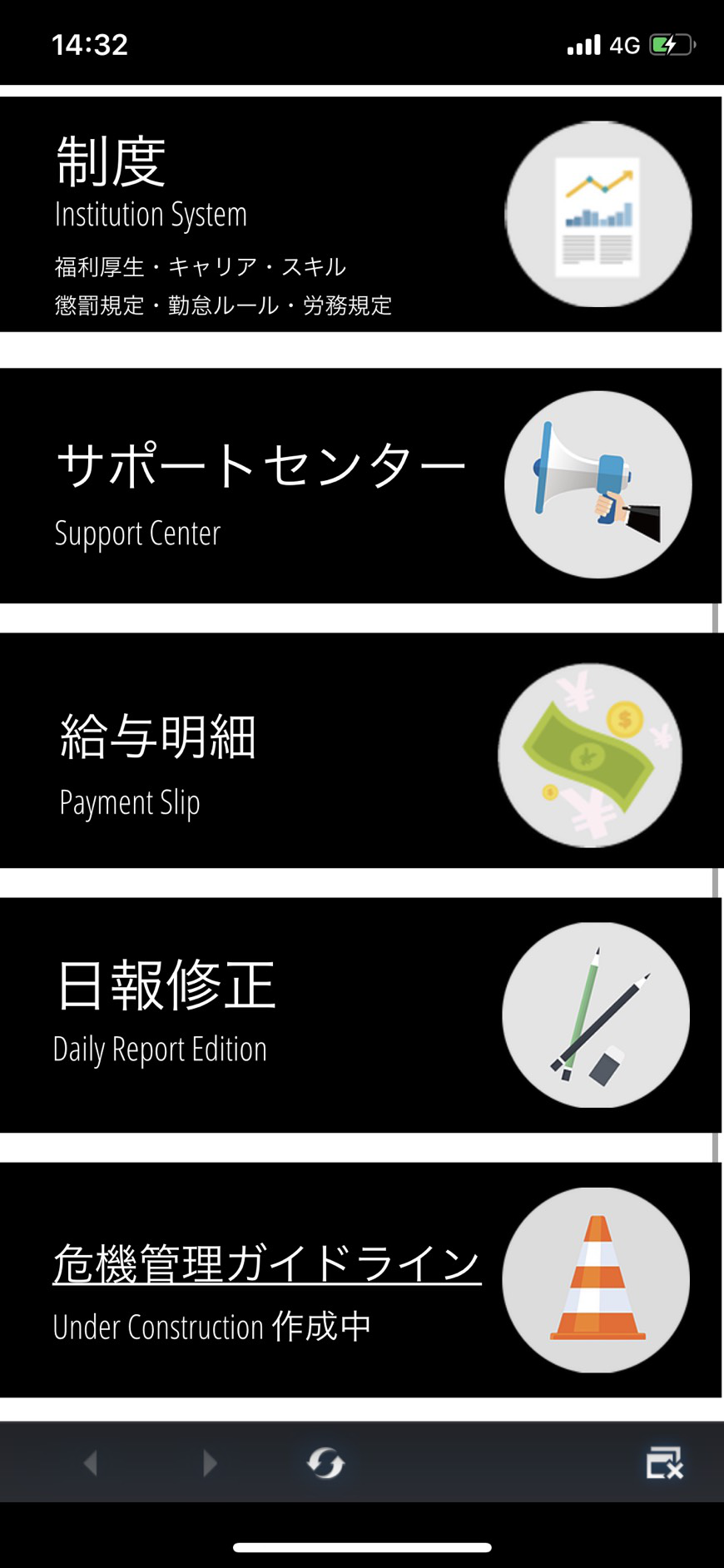 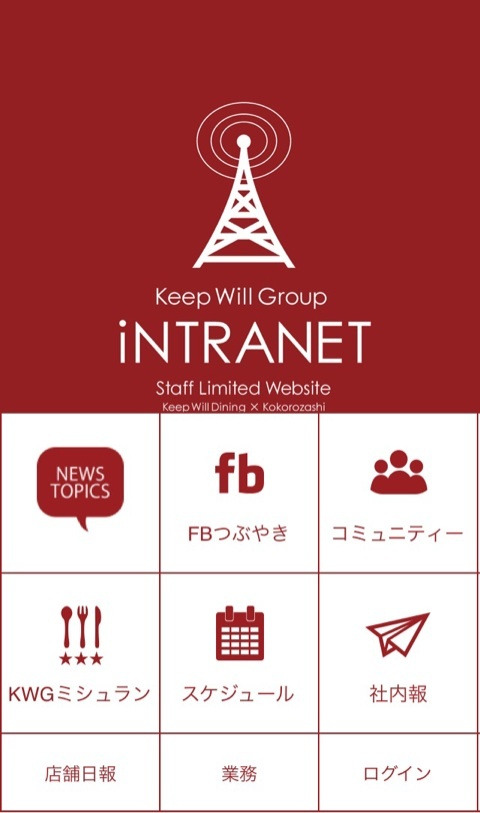 キープウィルアプリ

イントラネット（スタッフ版）
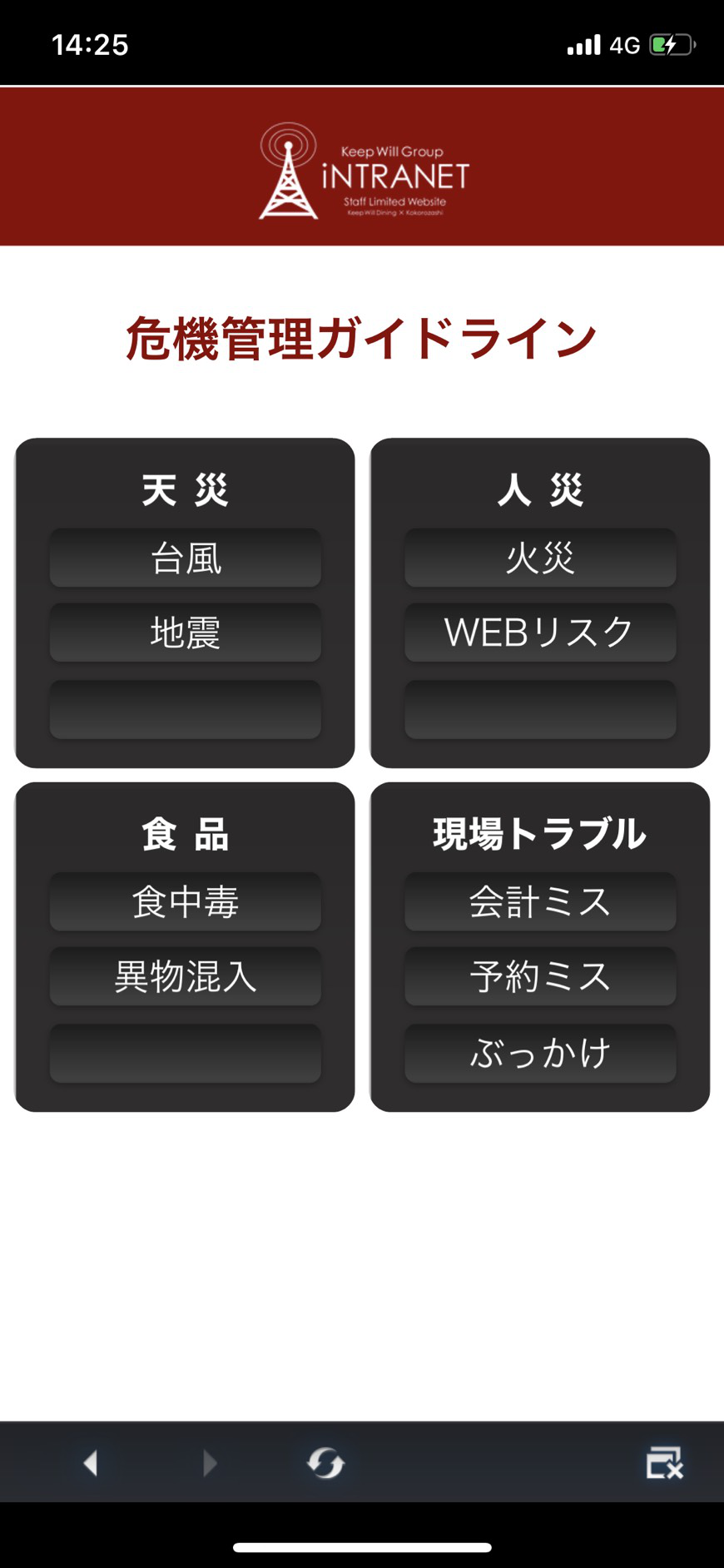 イントラは
起きてしまった
際のガイドライン
（対応手順）
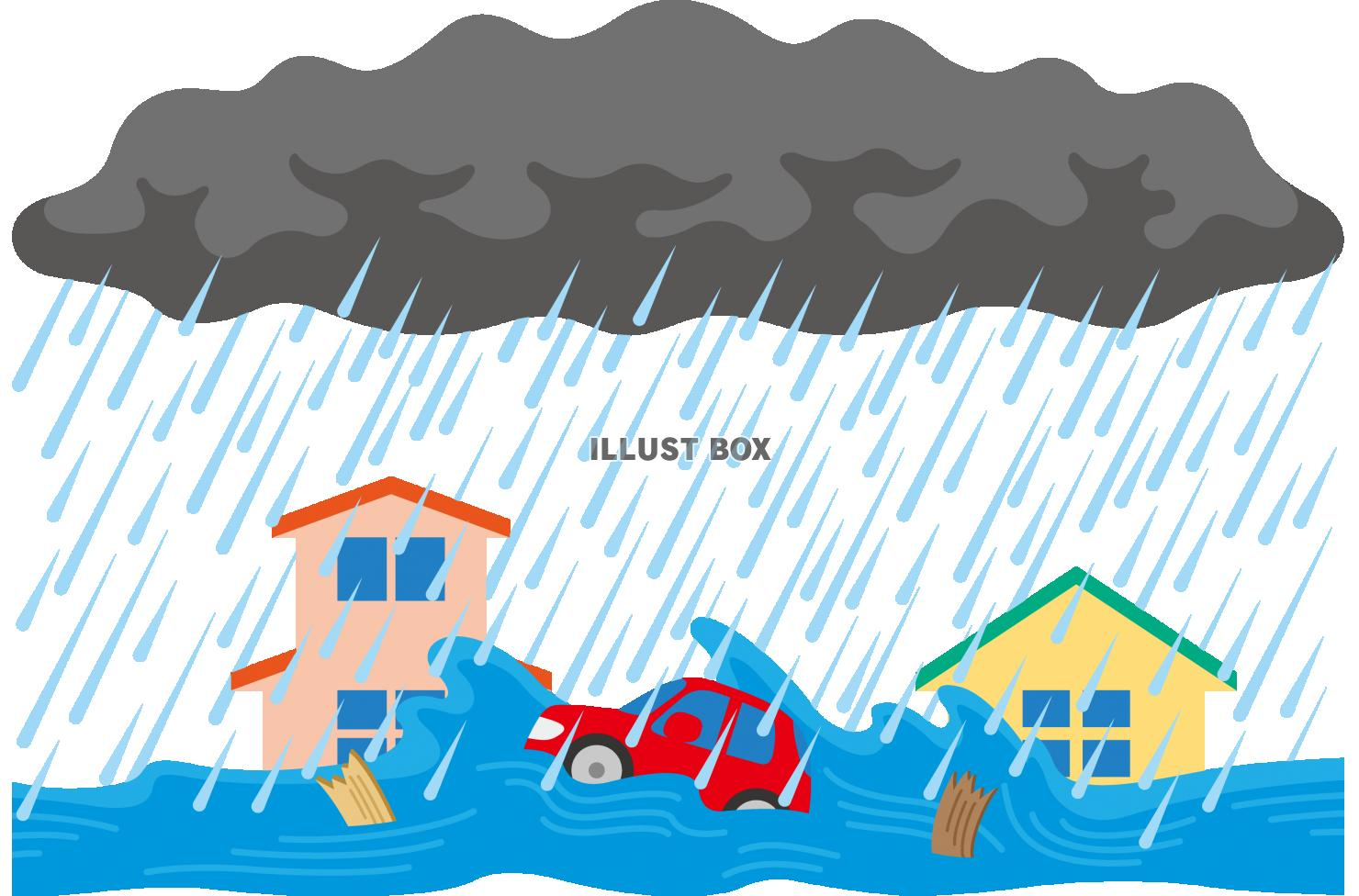 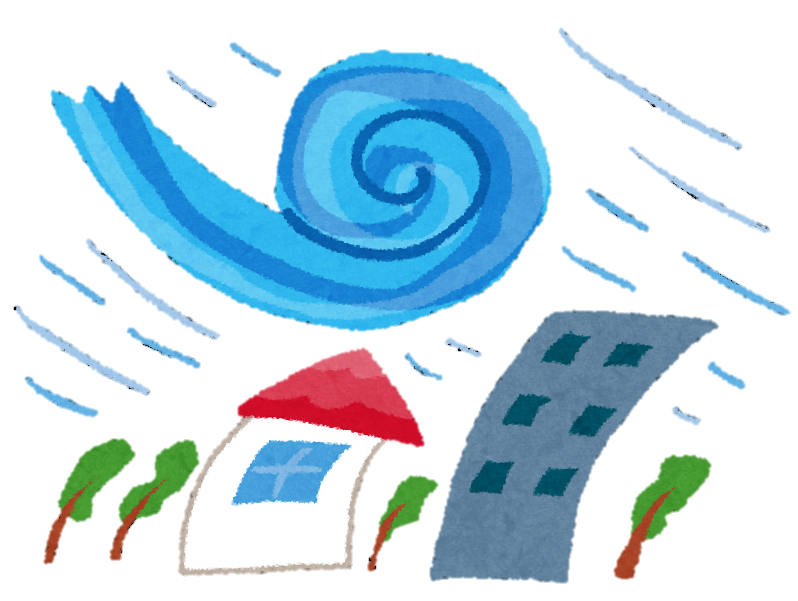 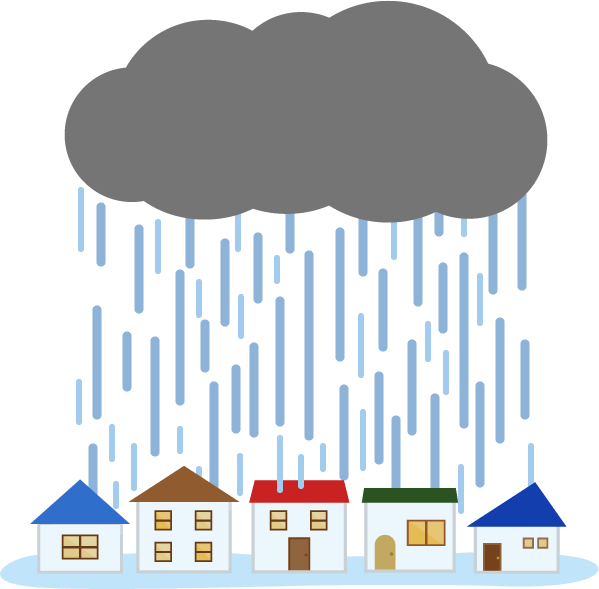 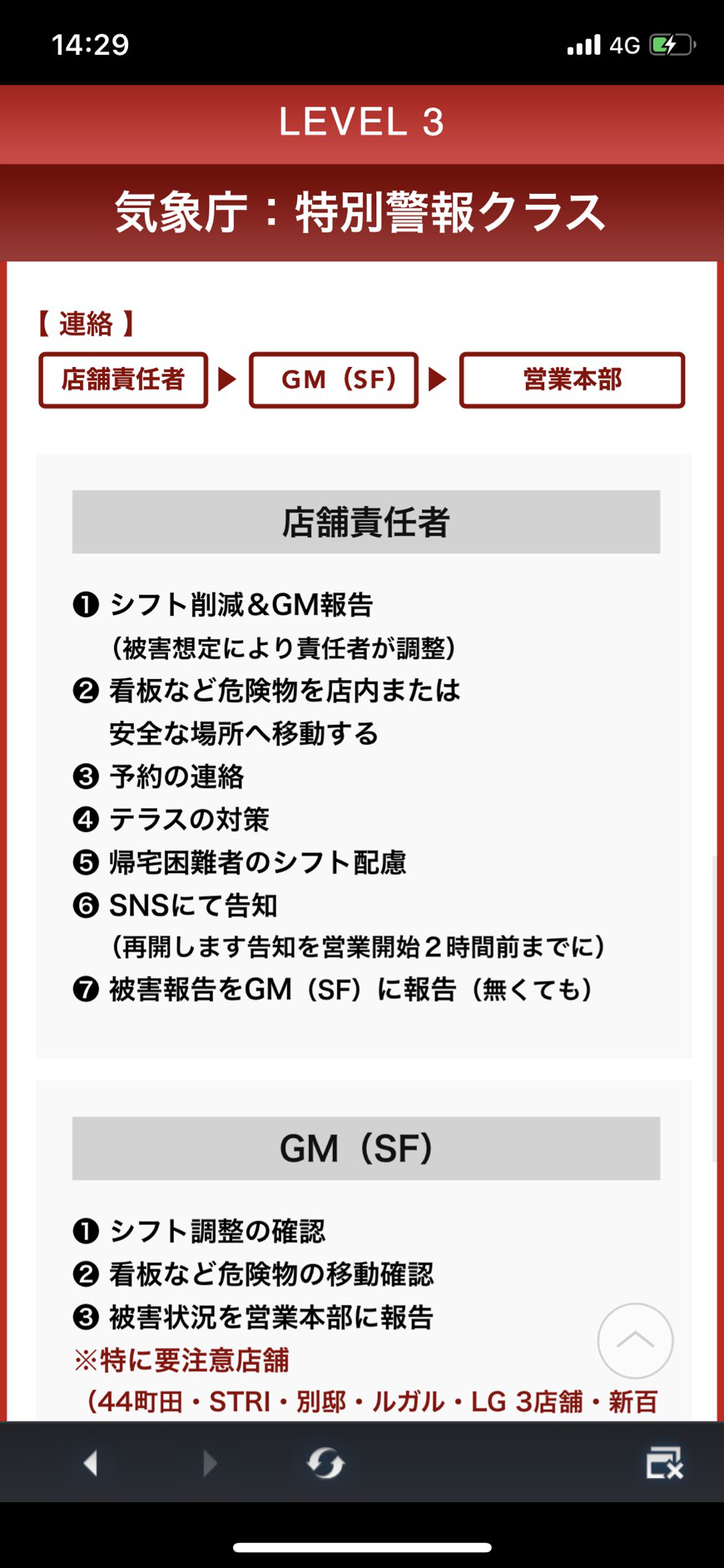 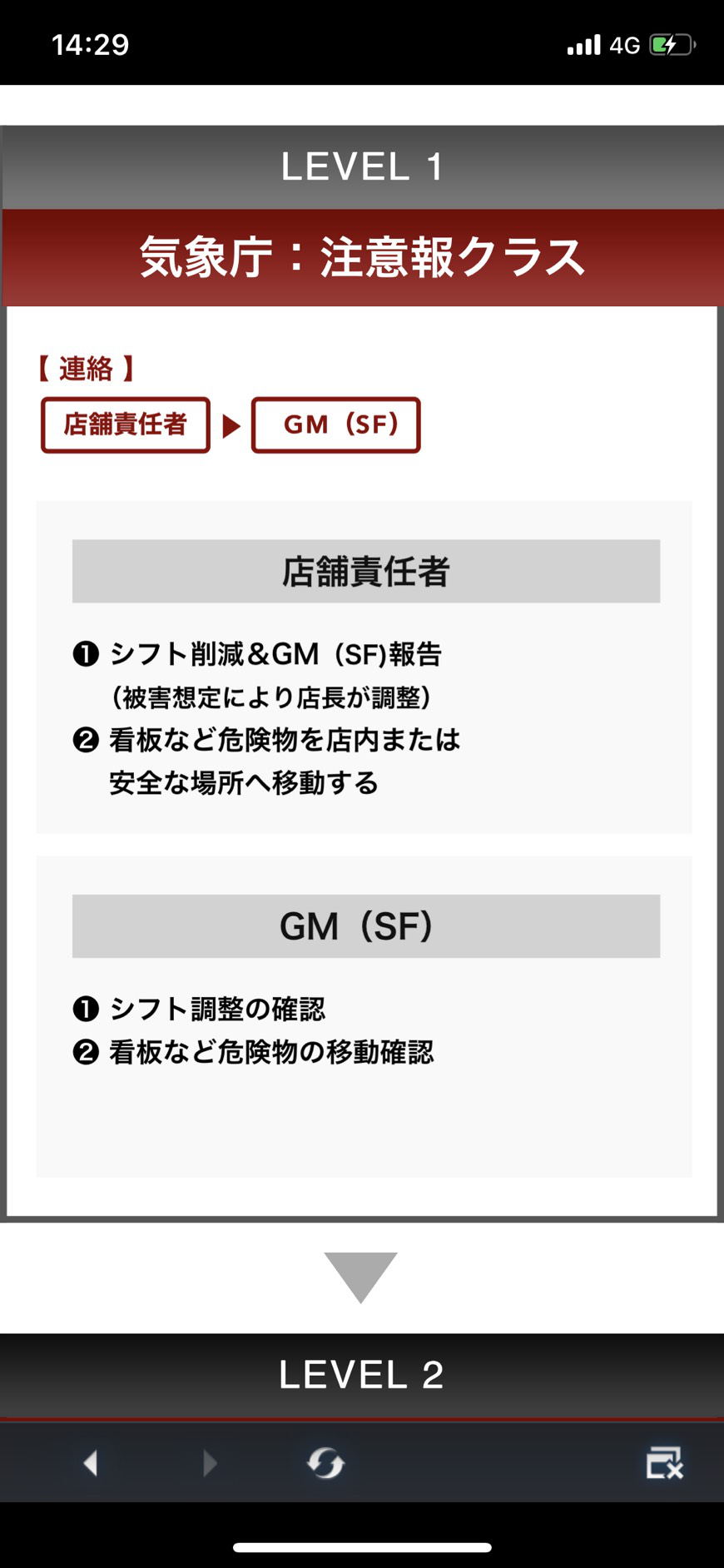 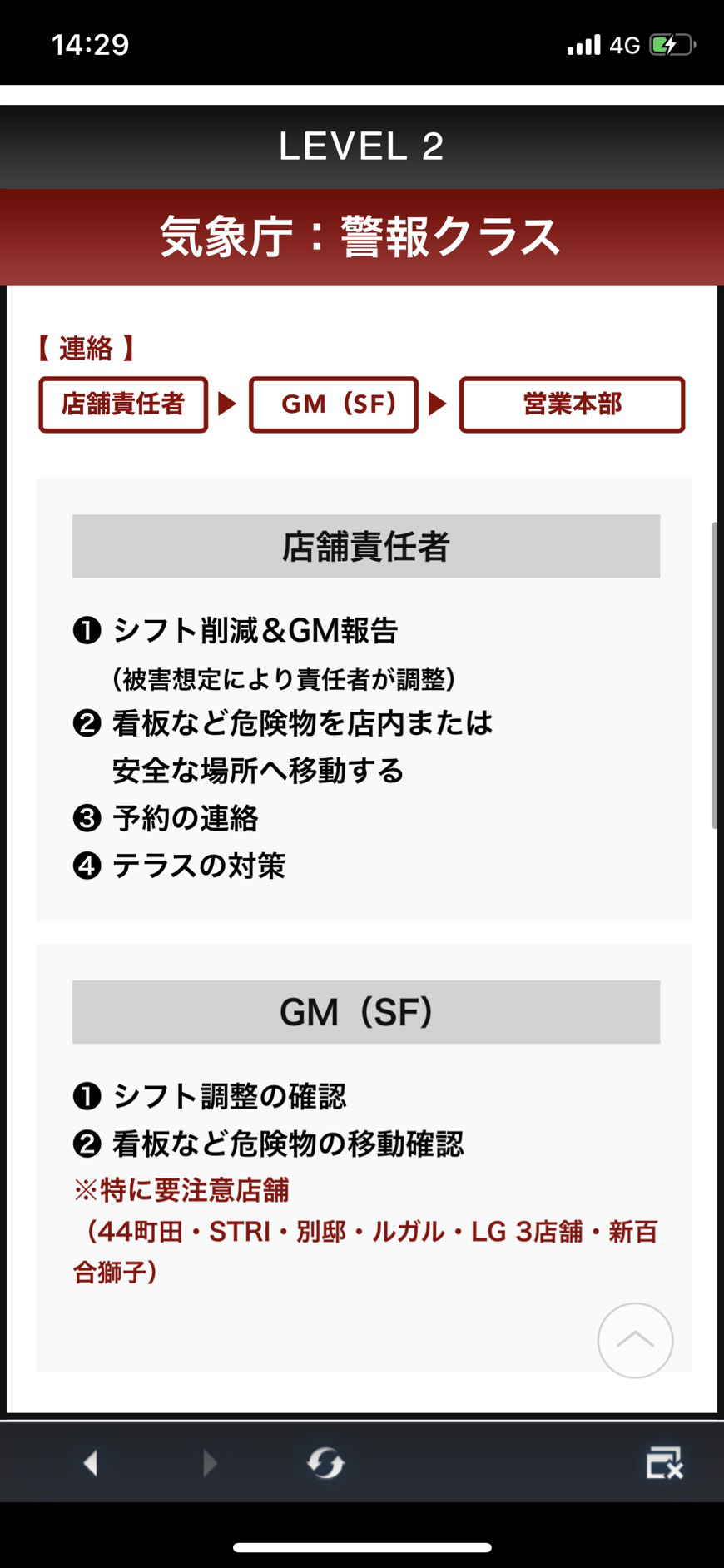 店長
店長
店長
GM
GM
GM
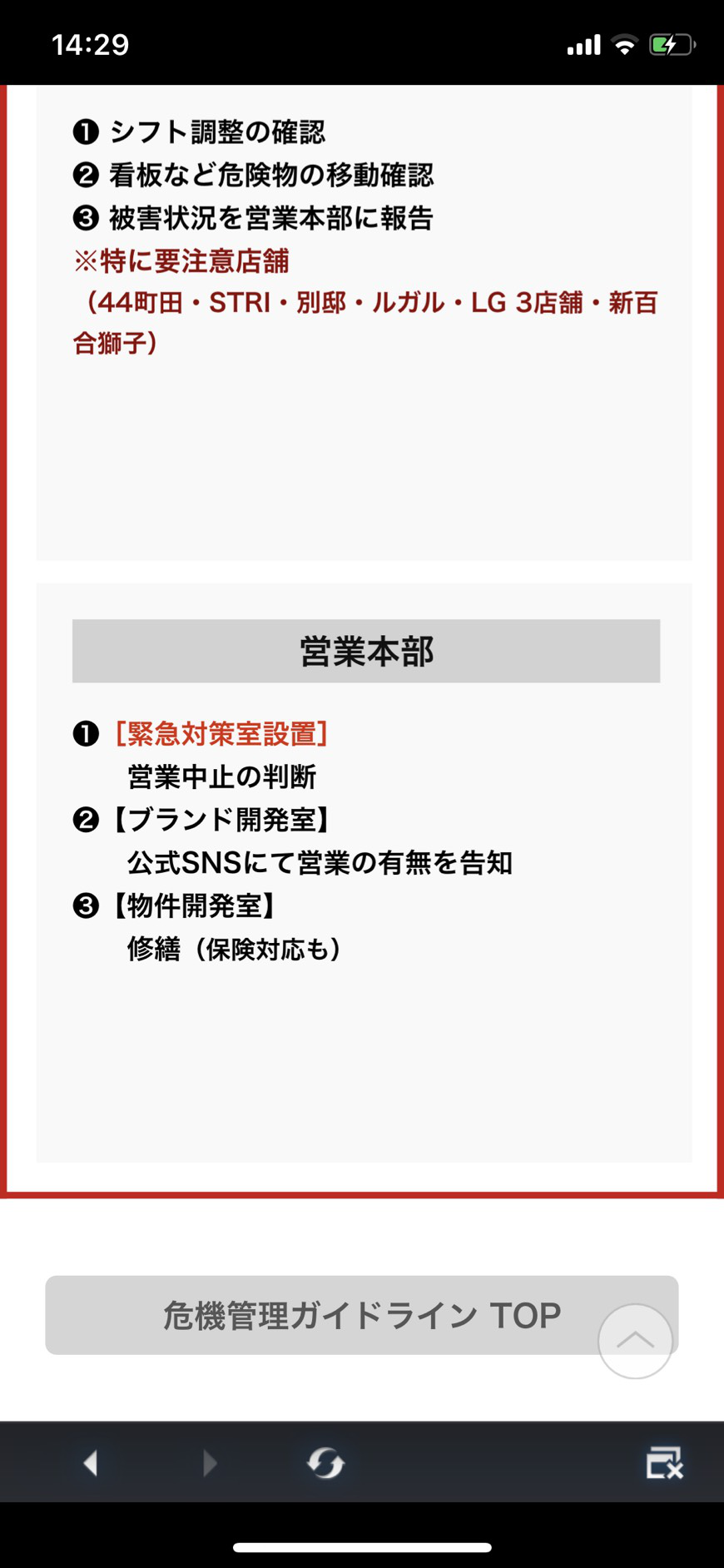 対策本部
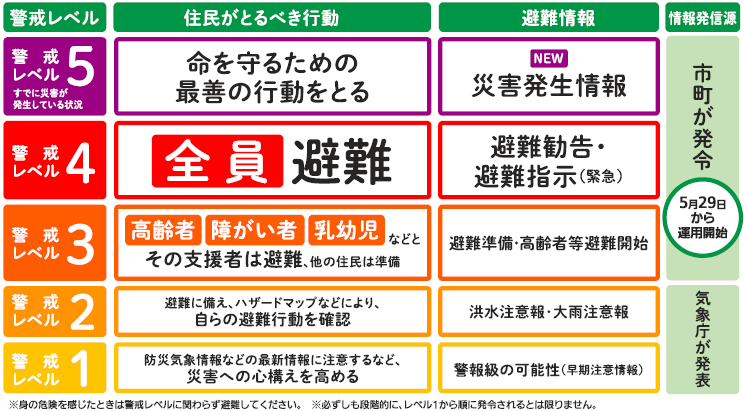 LEVEL３
LEVEL２
LEVEL１
➡  営業本部より発信
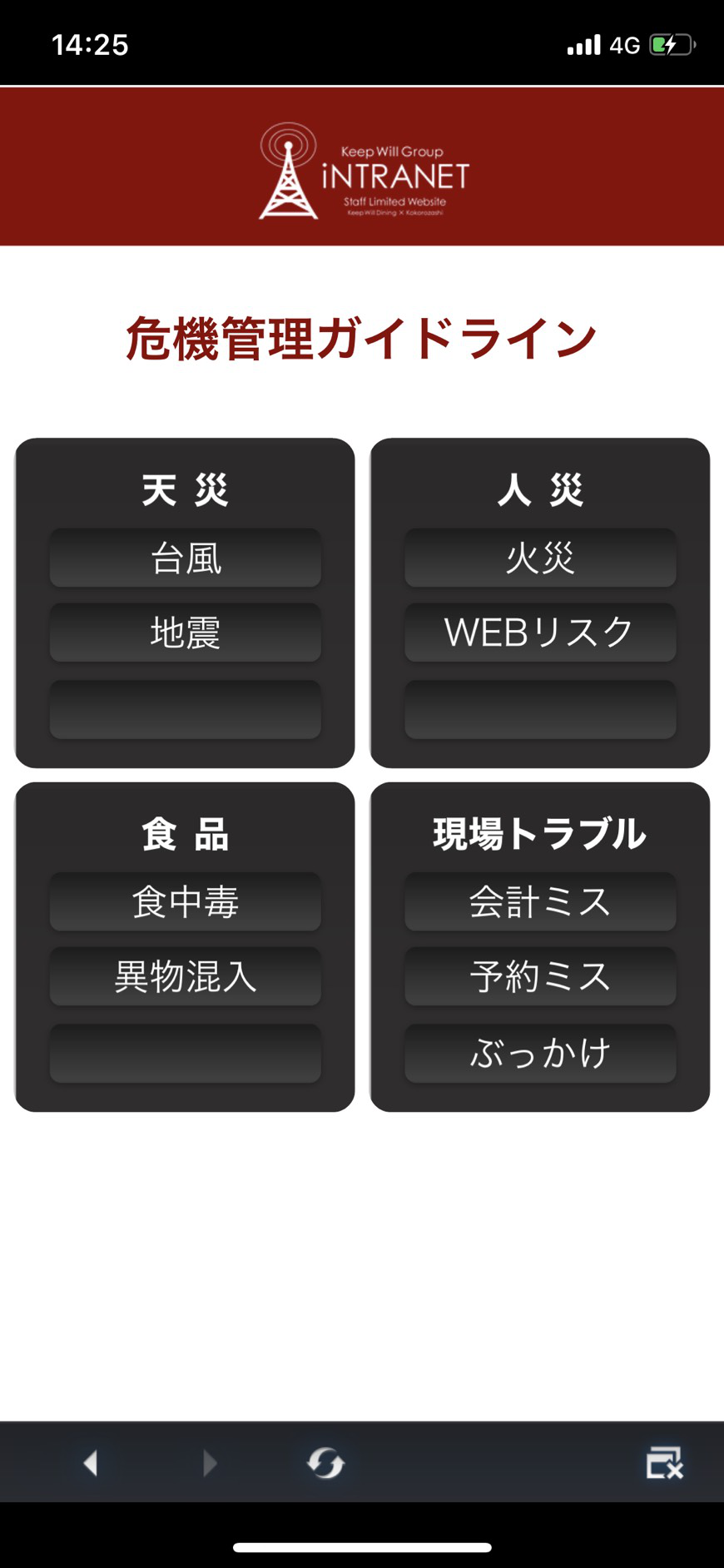 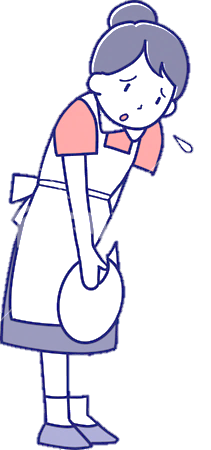 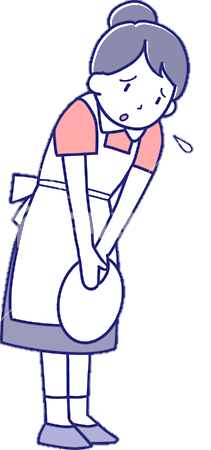 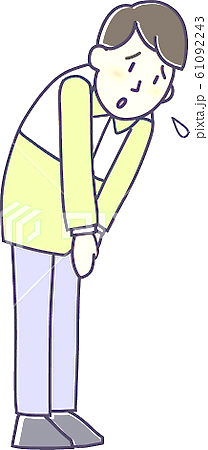 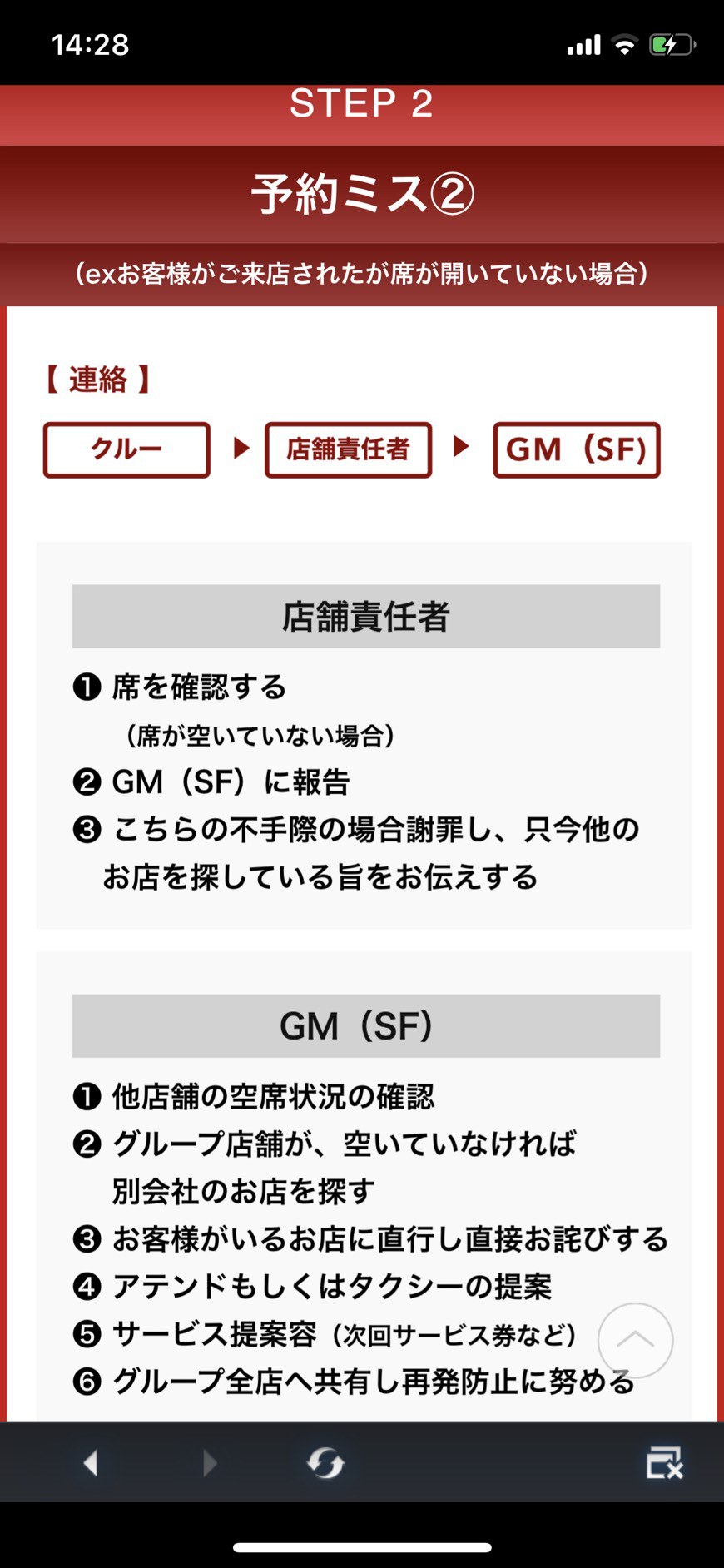 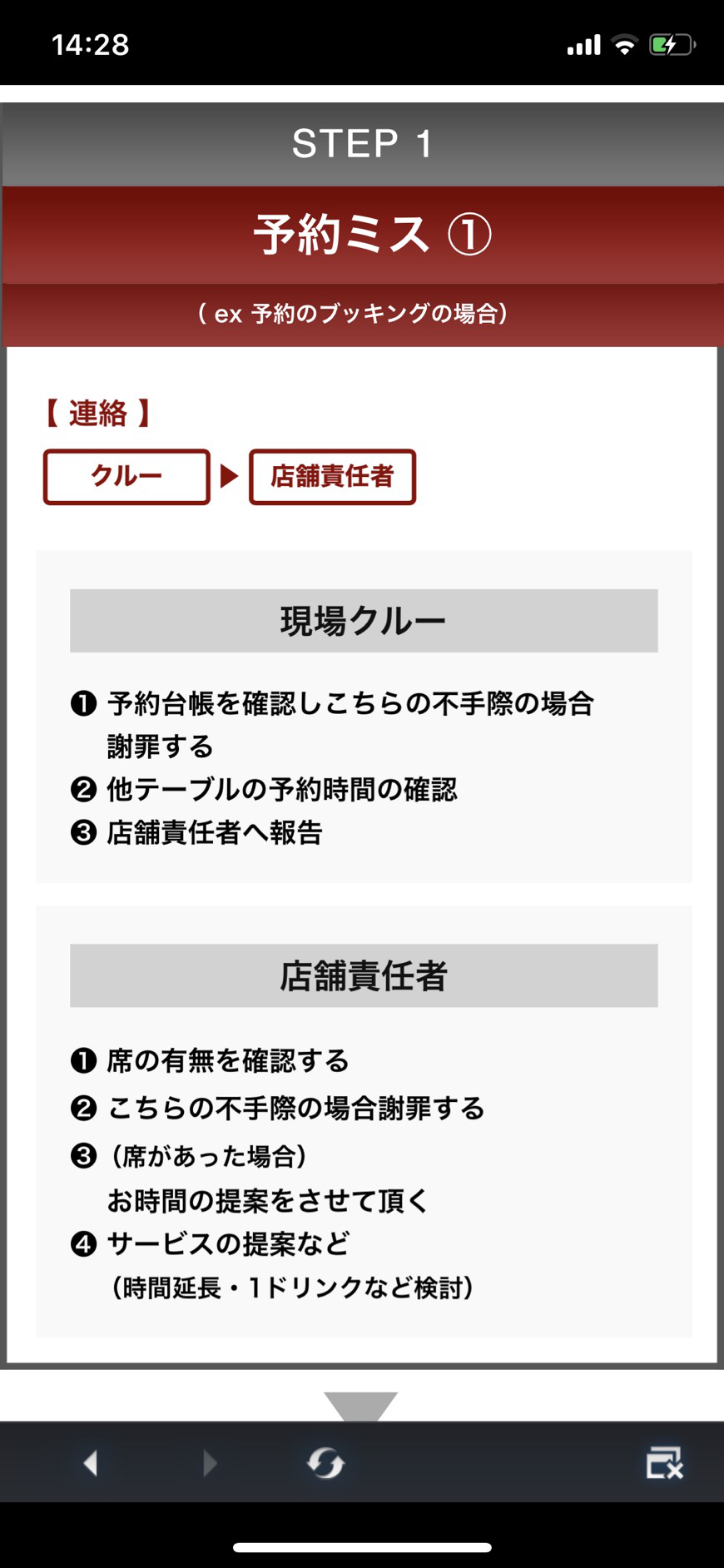 店長
現場スタッフ
店長
GM
対応策（起きてしまった際の対処）
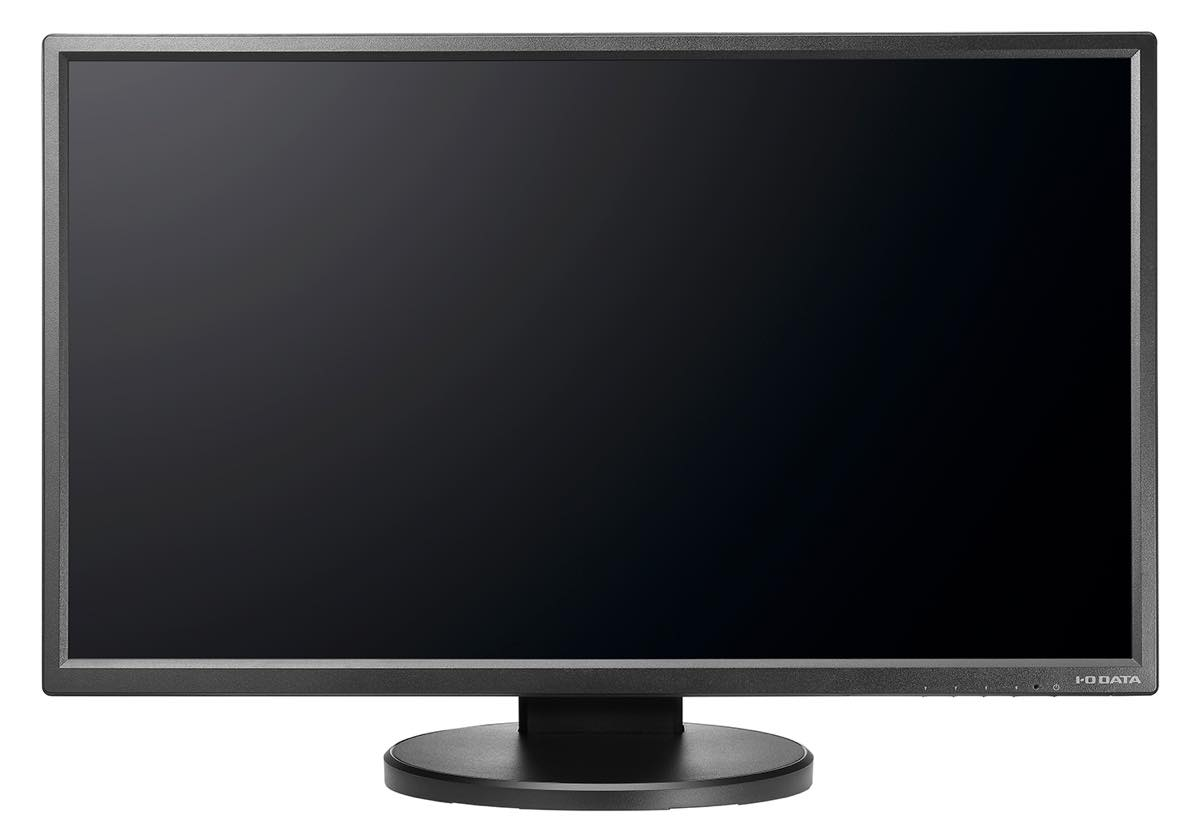 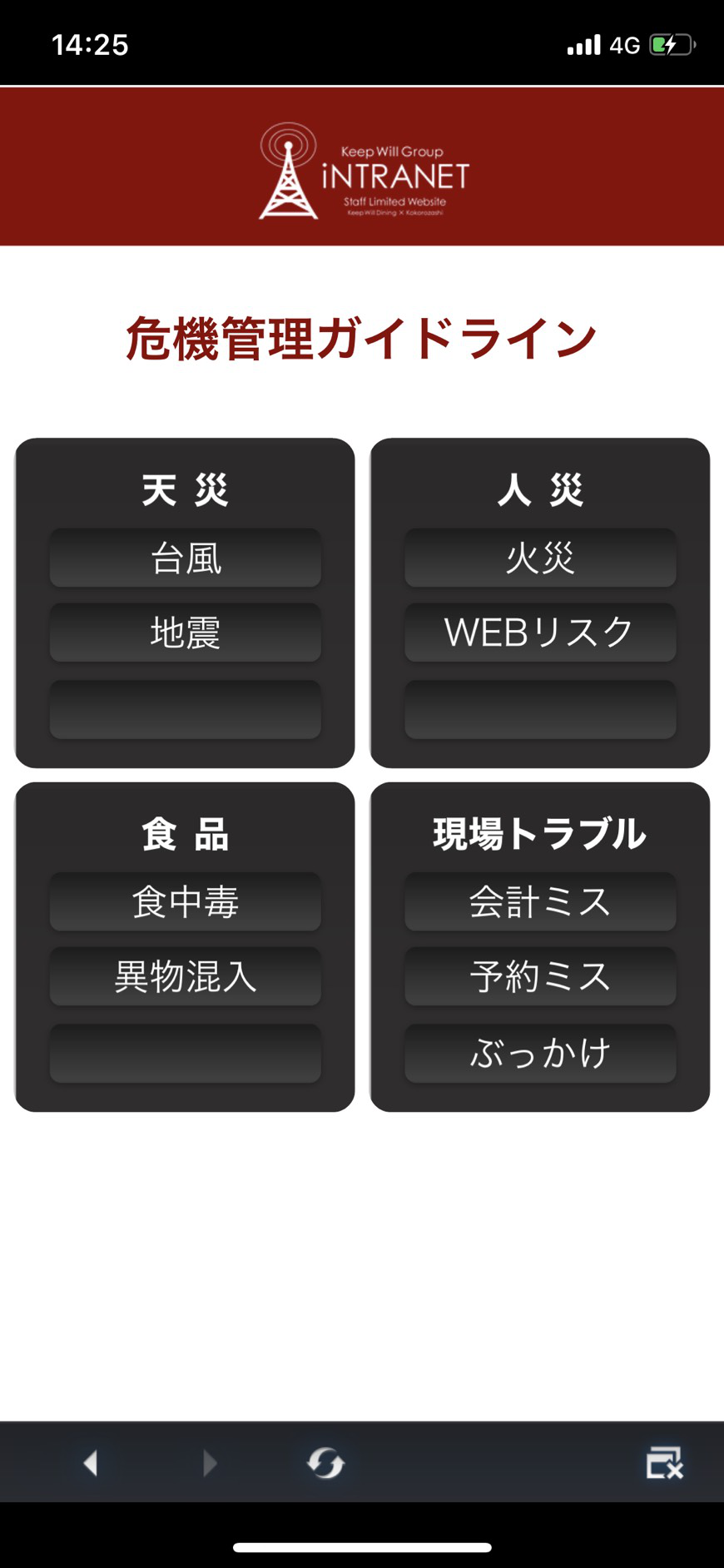 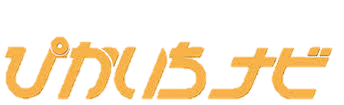 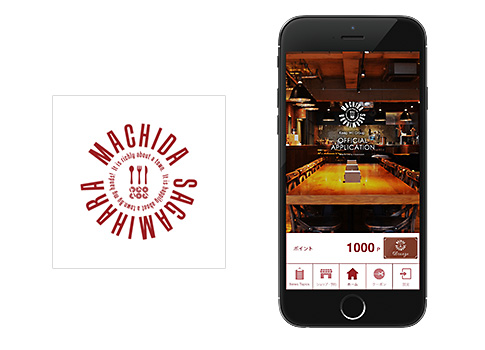 KWG イントラネット
「危機管理ガイドライン」

⇩

ショートカット
予防策（事前に出来る対策）
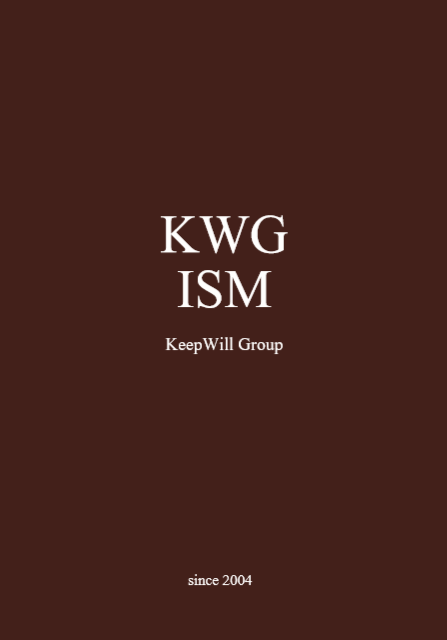 ISMの改訂版に掲載

⇩

ミーティング活用
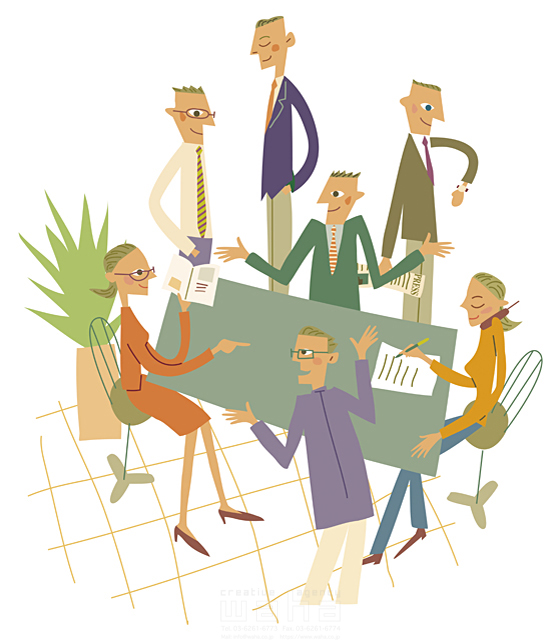 危機管理ガイドライン

～営業本部～
END
年間スケジュール
店長会後
管理者全員
本部含
店長会後
管理者全員
本部含
イントラ系
天災・人災
（台風・自身・火災等）
営業部
部門
精査
部門
精査
講習
講習
現場トラブル
（予約ミス等）
営業部
部門
精査
部門
精査
講習
講習
食品
（食中毒等）
商品
部門
精査
部門
精査
講習
講習
部門
精査
S
C
系
管理部
金銭不正
部門
精査
講習
講習
部門
精査
ハラスメント
部門
精査
管理部
講習
講習
その他
長谷部
危機管理室報告
報告
報告
報告
報告
案件対応
各部
次回の危機管理講習は
5月に開催します
END